İletişim Sanatı
Prof. Dr. Murat KOÇ
SOBE Müdürü
İletişim Paradigması Hakkında
2/148
Ho: İletişim Sanattır
H0: Hukukta, sanığın suçsuz olması birer sıfır hipotezdir.
Önermeler(Hipotezler)
3/148
H1: İletişimi «Ben» bilgisi şekillendirir.
H2: İletişim «Algısal» bir süreçtir.
H3: İletişim «Hazırlık» gerektirir.
H4: İletişim «Kişiye Özgü» olarak kurulur.
4/148
Karşınızda bir melek yaratmak istiyorsanız…
O’na cennetini sunmalısınız…
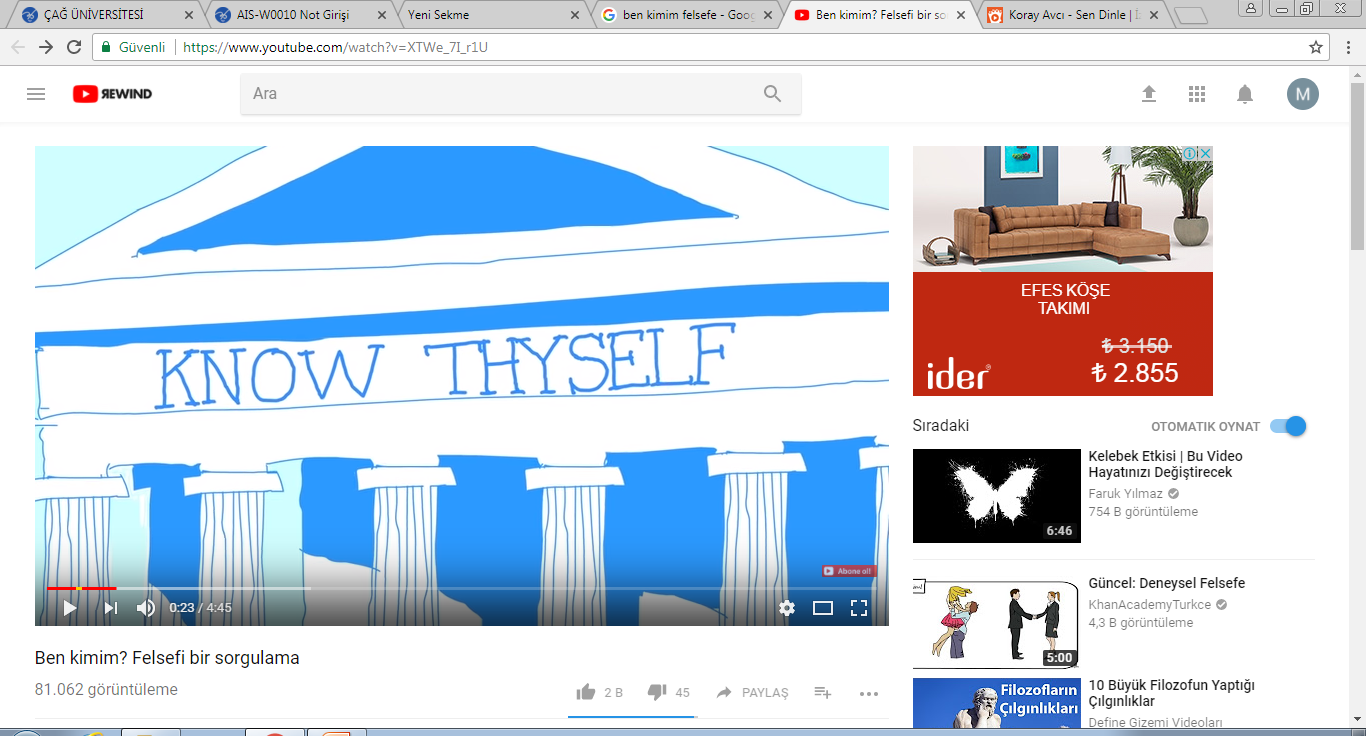 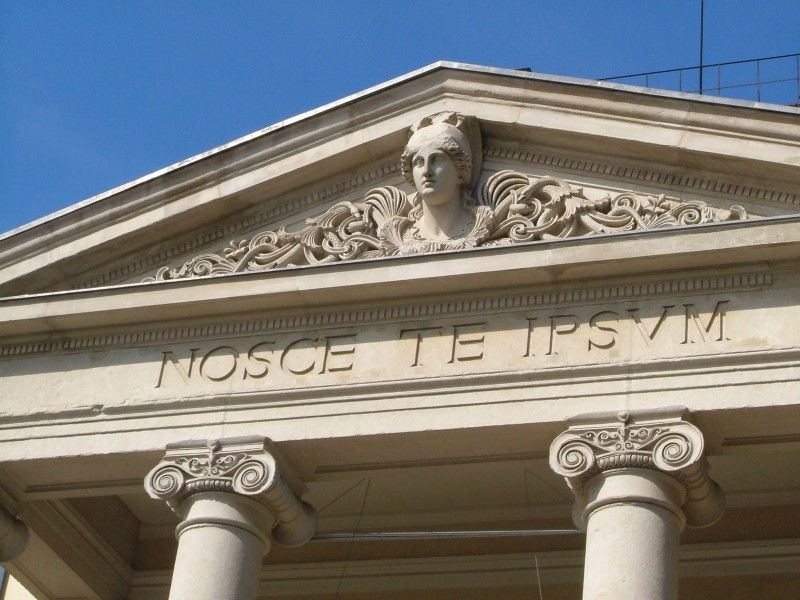 NOSCE TE İPSUM
TEMET NOSCE
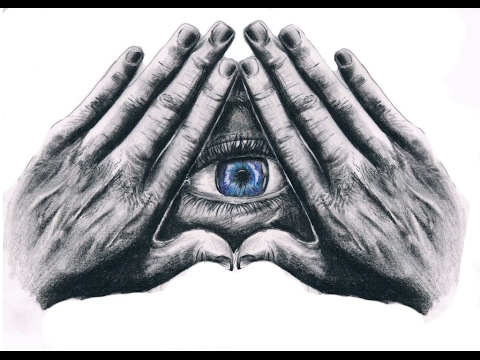 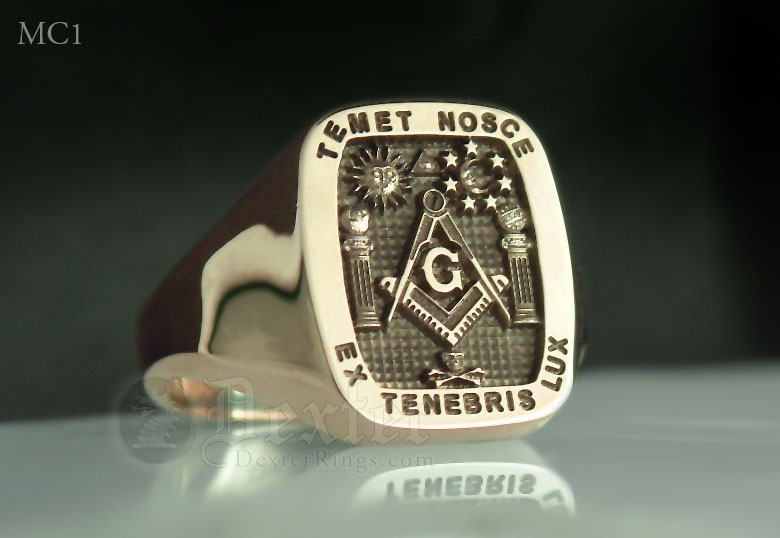 TEMET NOSCE
TEMET NOSCE
NOSCE TE İPSUM
Bu Vecize Beş Antik Yunan Bilgesine Atfedilmiştir: Spartalı Chilon Miletli Thales Sokrates Pisagor Atinalı Solon
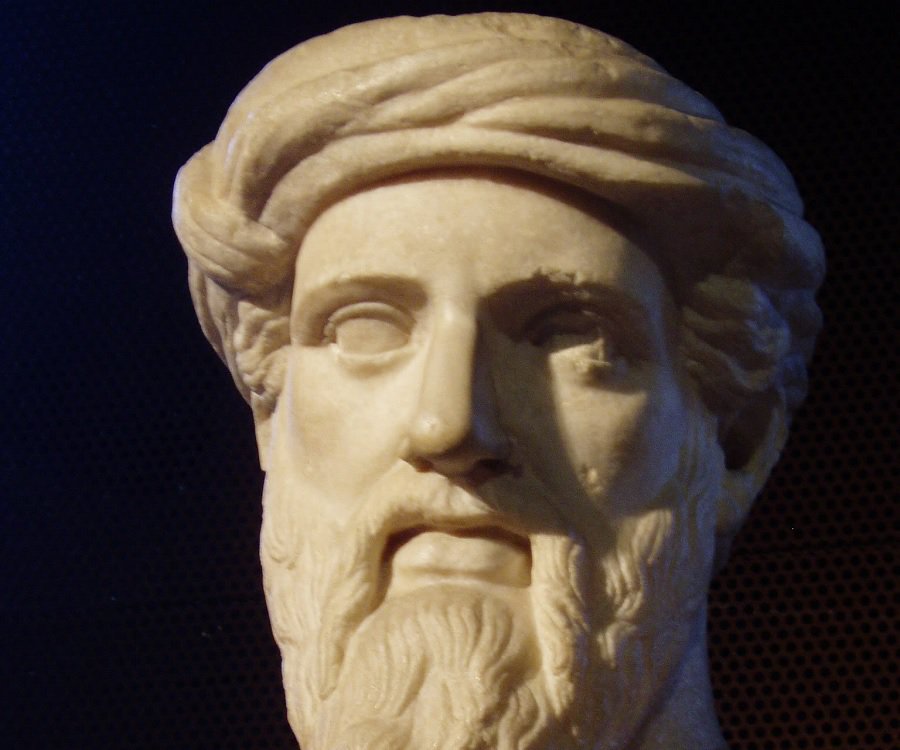 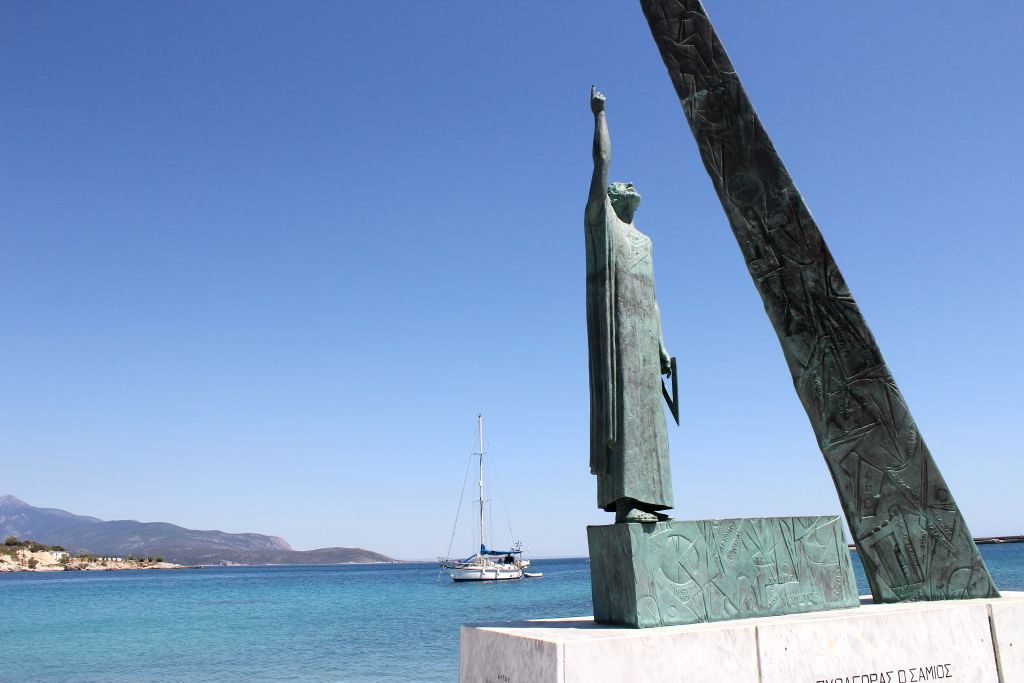 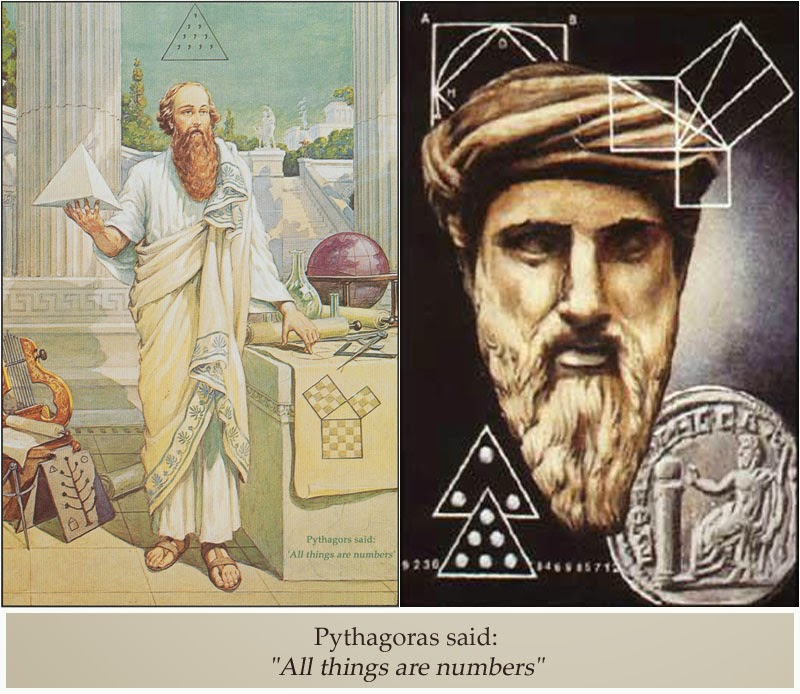 Pythagoras “Kendini Bil”
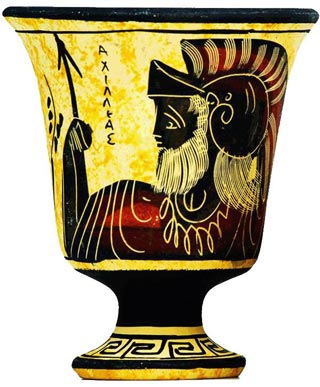 https://www.youtube.com/watch?v=em8N5HMkAFc
Pythagoras “Kendini Bil”
Hayatta “ölçülü olmak” hedeftir. “Hakkın olandan fazlasını istersen, elindekini de kaybedersin” deyişlerini doğrulayan bu bardağın bir diğer adı da KENDİNİ BİL BARDAĞIDIR!
Kendini bilmek kolay olmayıp çok zahmetli bir sınavdır.
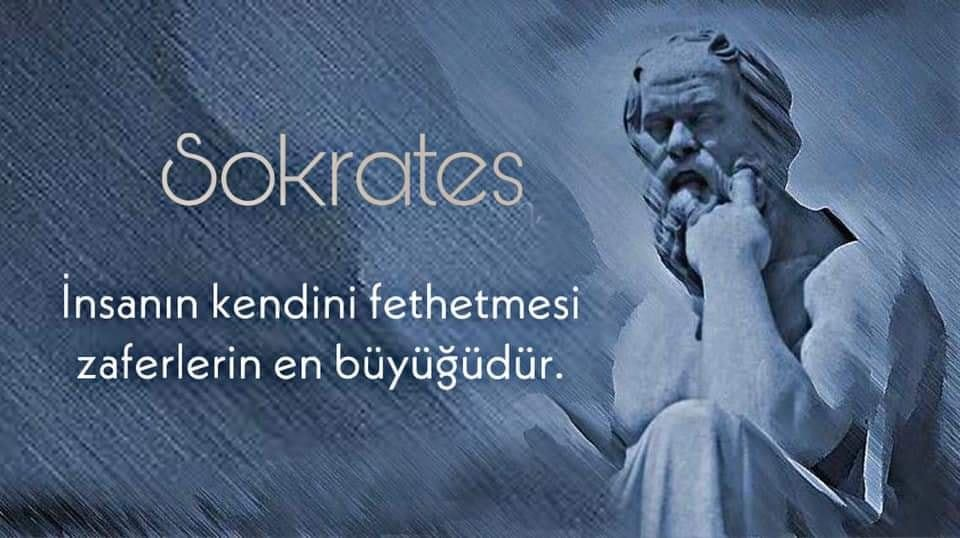 Fakat bir sınavın üstesinden gelmenin tek yolu, ne kadar zor olursa olsun onunla yüz yüze gelebilmektir.
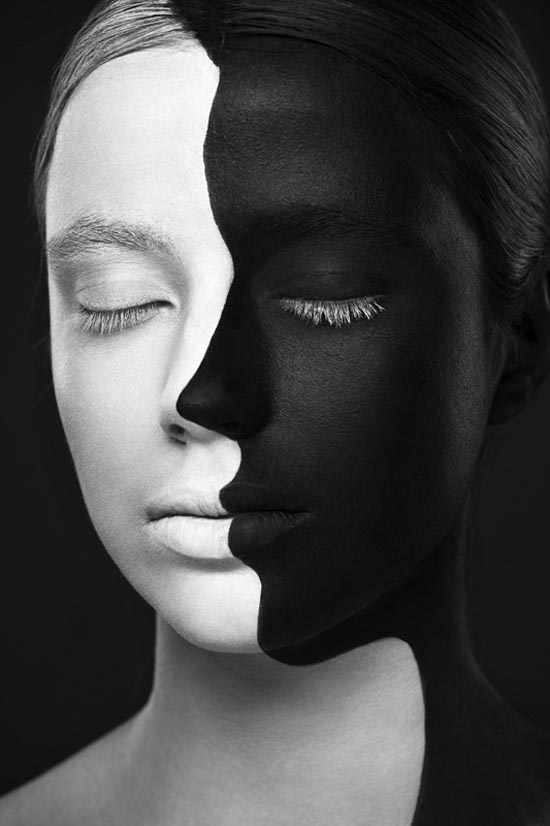 Değişim: Olan senle olacak sen arasındaki yolculuğun keskin virajlarıdır
Eğer kendini bilirsen gücünü de bilirsin, kapasiteni de bilirsin ve boyunu aşanları ve senin kendi kendini dev aynasında değil de boy aynasında görmeni sağlayan bir mutluluğun verdiği HUZURA kavuşursun.
Siz Kimsiniz?
Bildiklerinizsiniz
Hissettiğinizsiniz
Önyargılarınızsınız
Mutlu olduğunuz anlarsınız
Paylaştıklarınızsınız
İç sesinizsiniz
Yalanlarınızsınız
Sürprizlerinizsiniz
Takıntılarınızsınız
Beklentilerinizsiniz
Vazgeçemeyeceklerinizsiniz …..
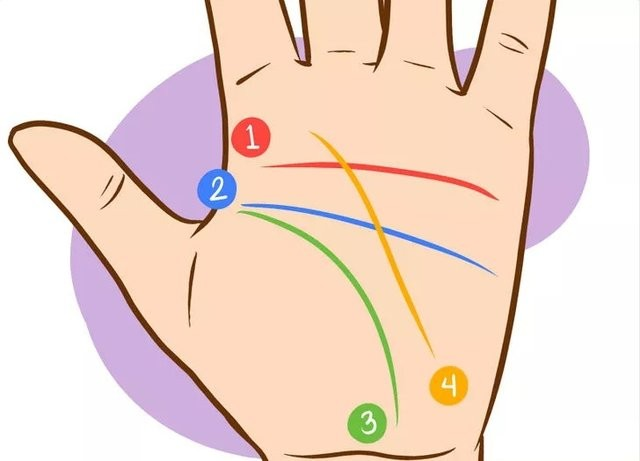 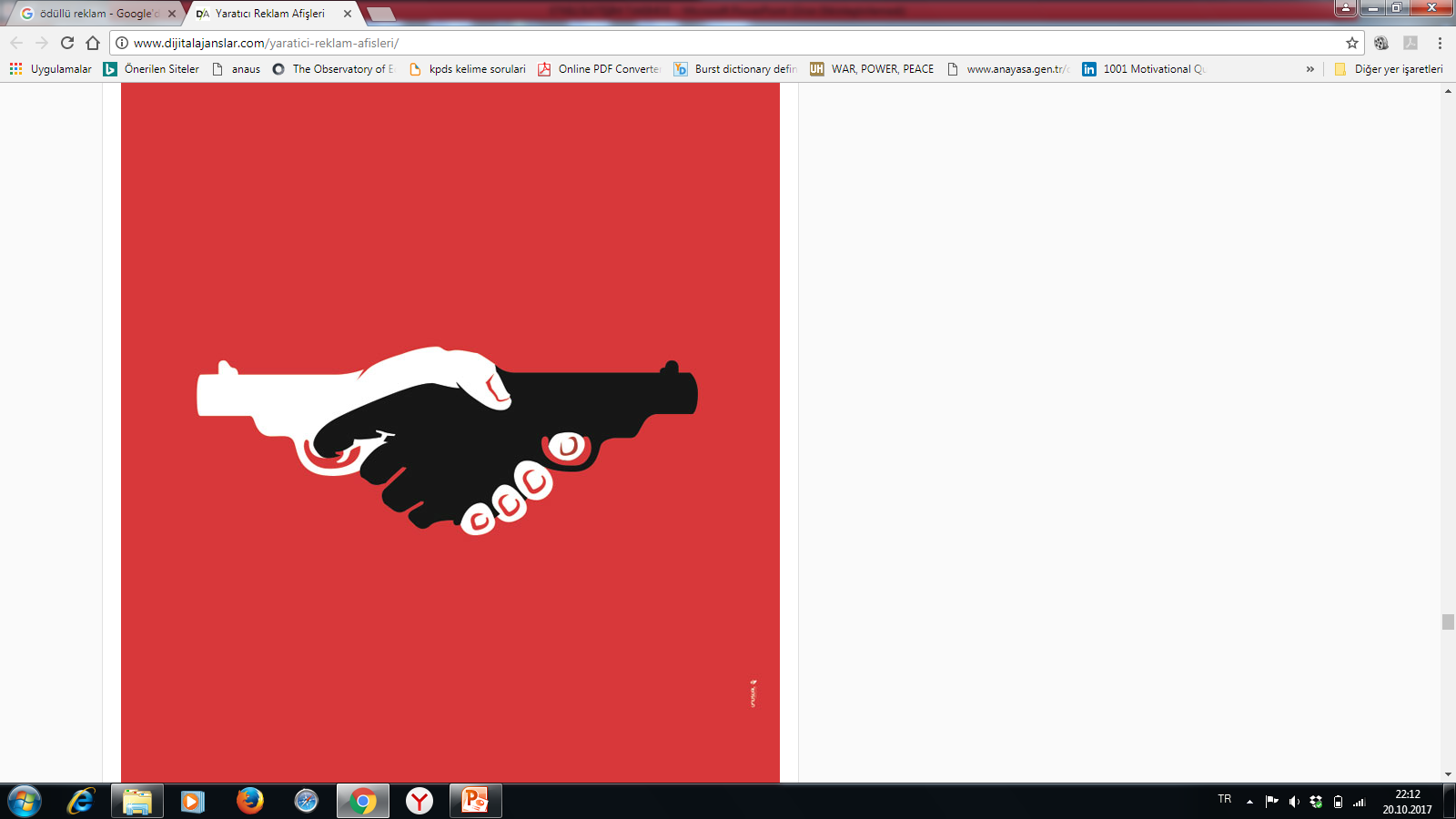 17/178
Etkili İletişim
18/148
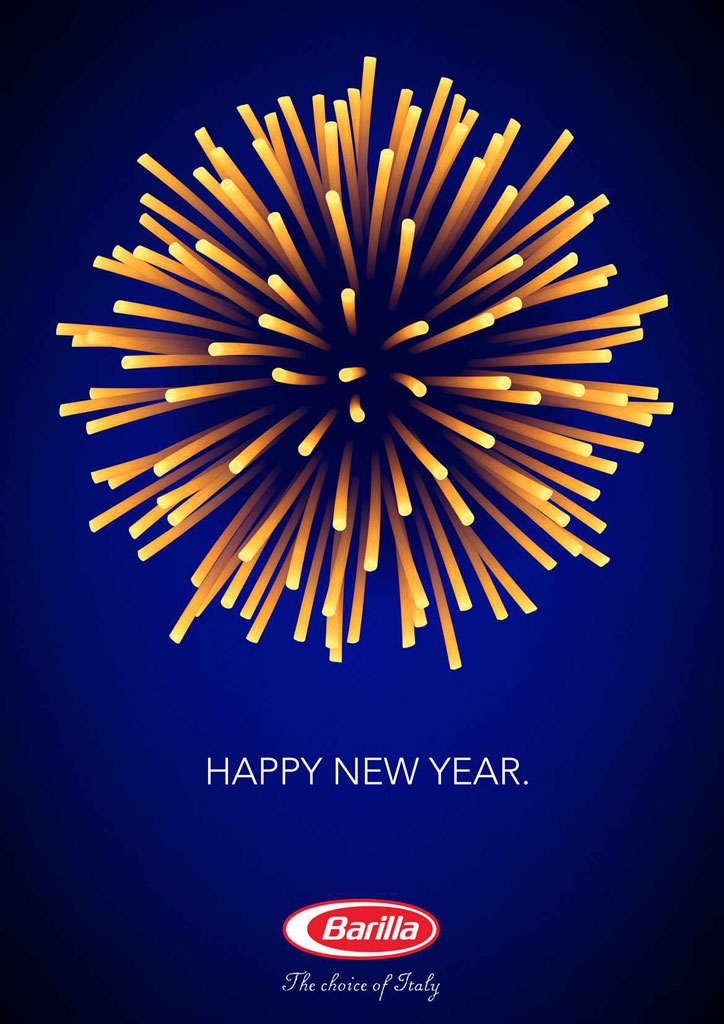 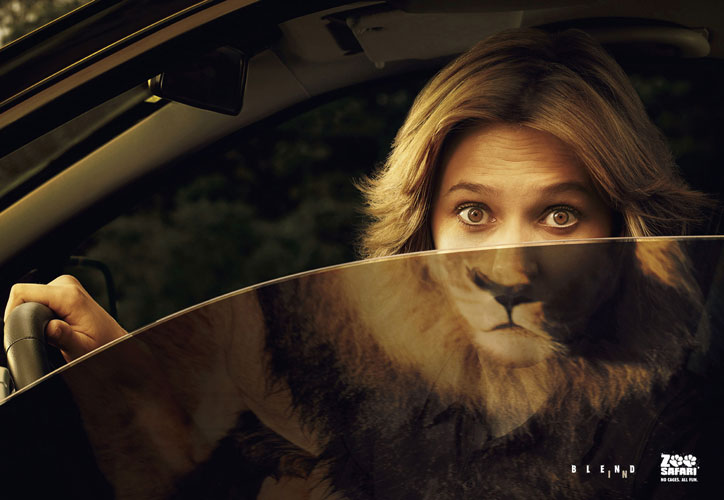 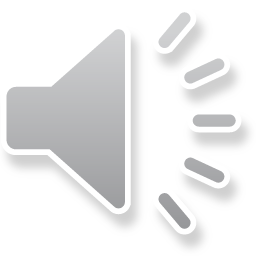 19/148
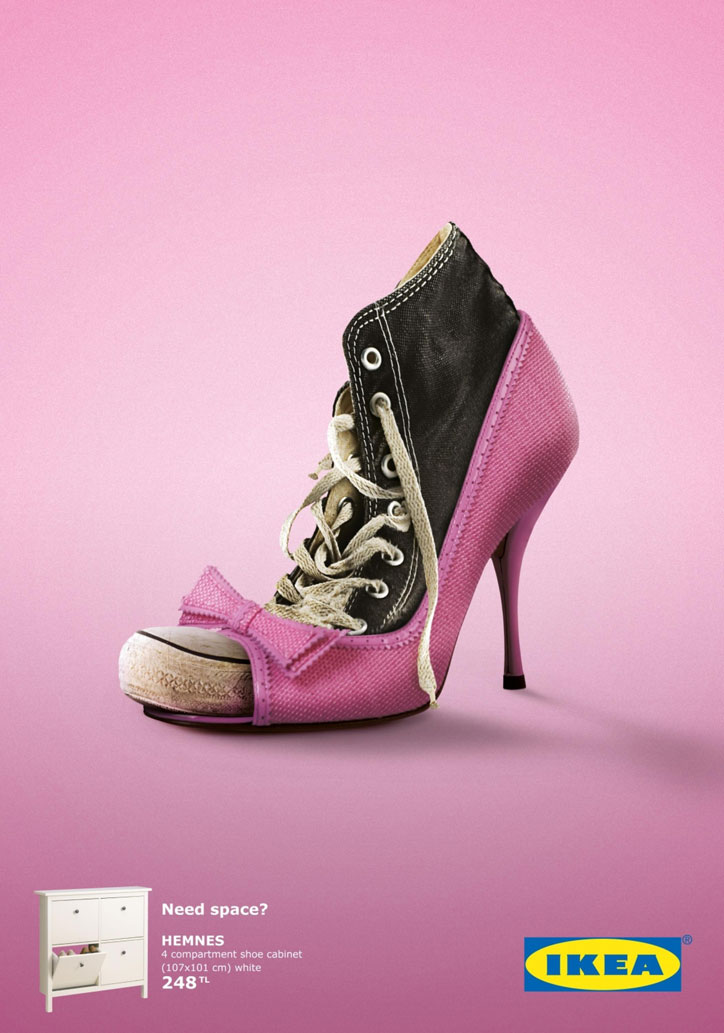 20/148
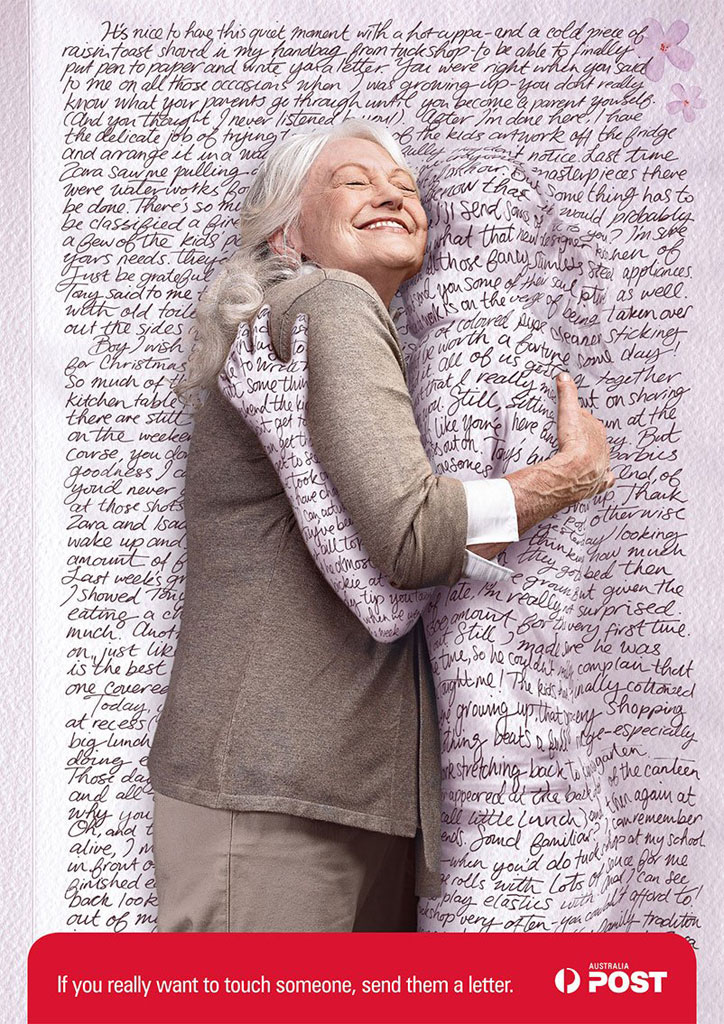 21/148
1.350 
1.4 
100.000.000.000
25 
% 60
35.000.000
Gr
Volt
Hücre
Tur
Sıvı
Yıl
22/148
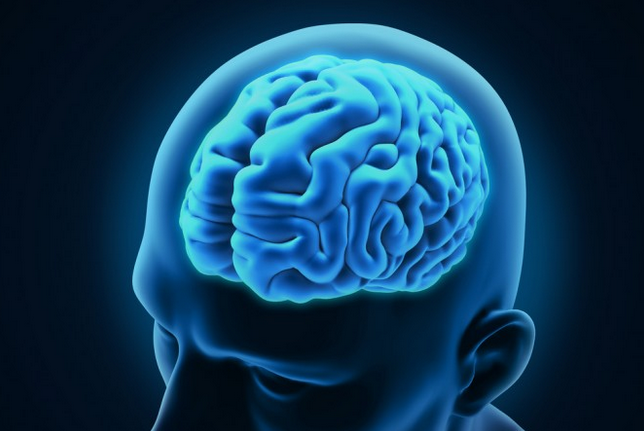 23/148
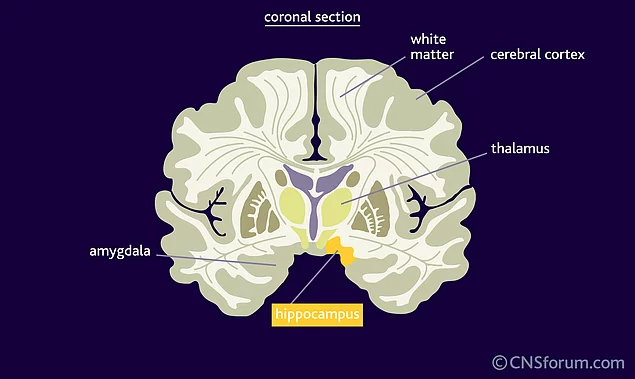 24/148
OYUN ZAMANI
Hepimizin beyninde klasörler vardır.

Bazılarımız aynı cevapları verirken, bazılarımız bambaşka cevaplar verebilir.

Bu nedenle sorduğumuz sorulara çok dikkat etmeliyiz. Herkesin beyninde farklı bir klasör açabilirsiniz.
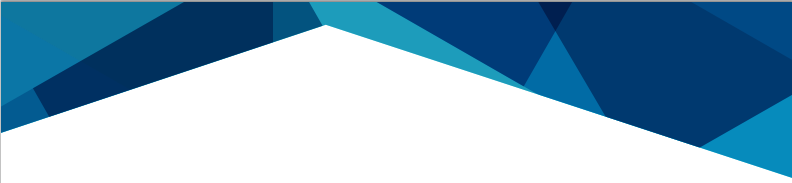 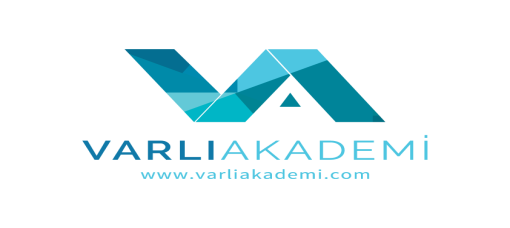 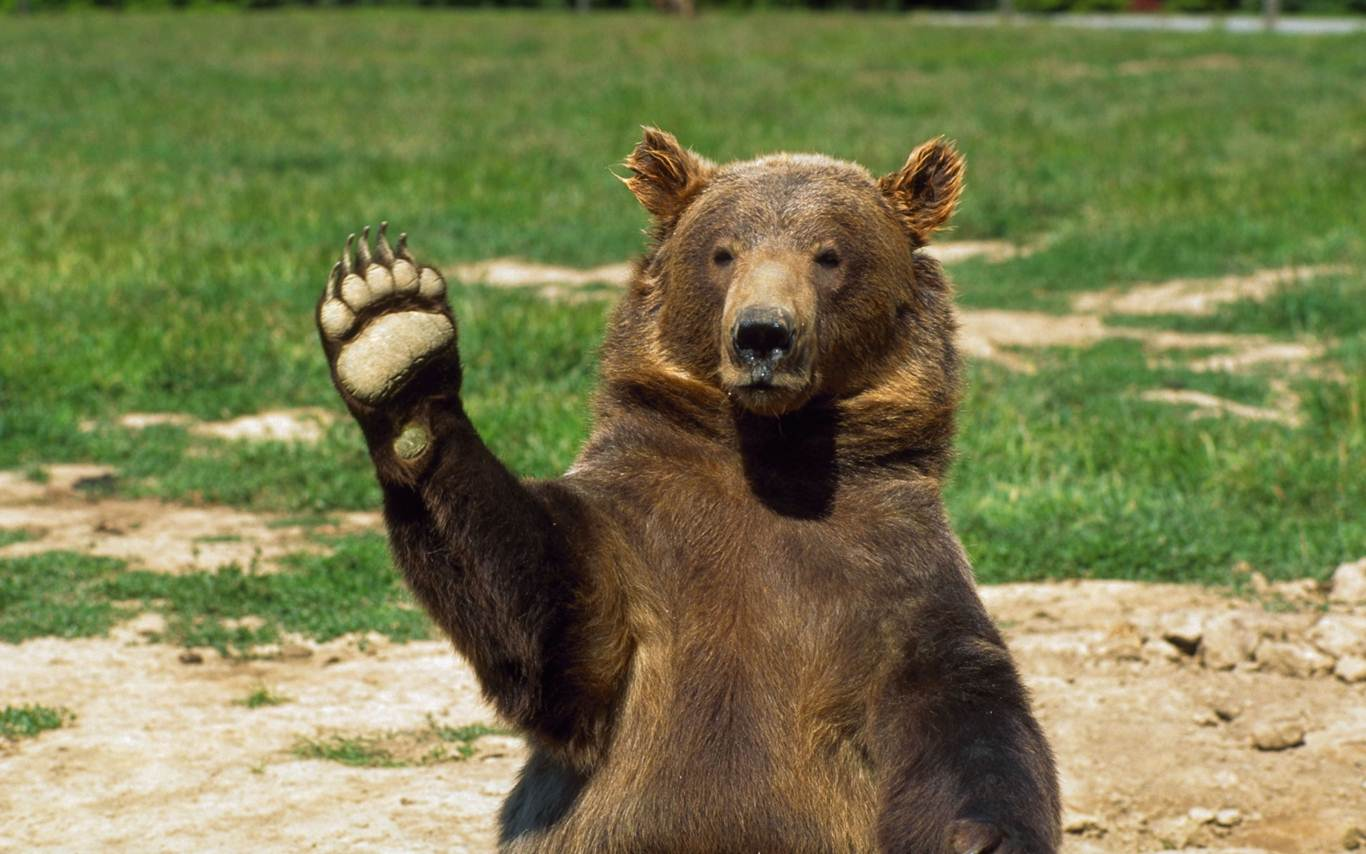 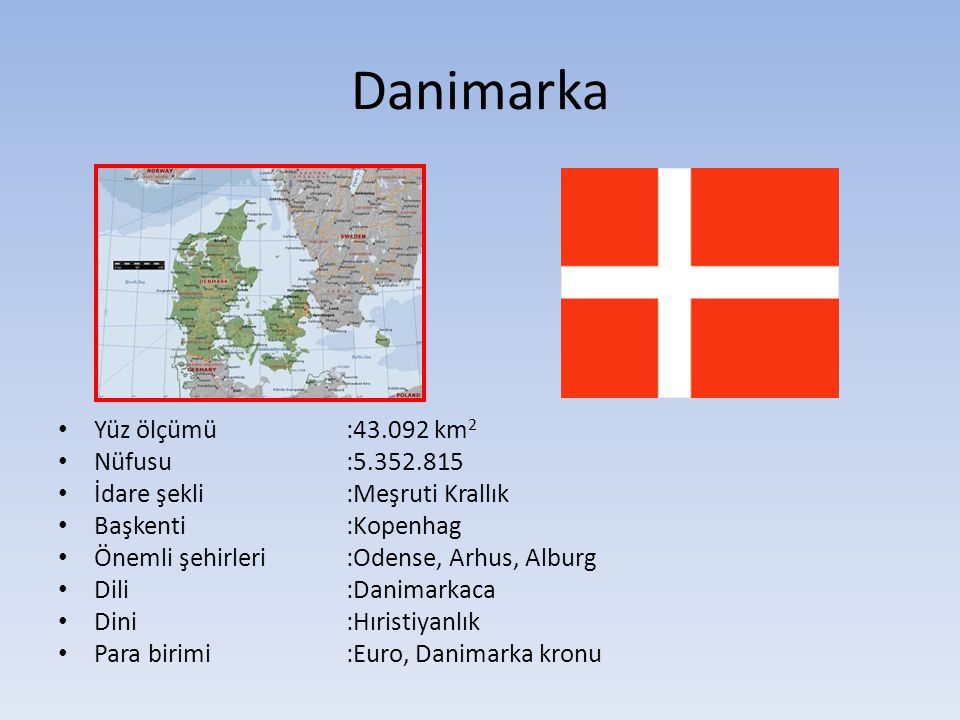 OYUN ZAMANI
2 ile 9 arası bir rakam seçin. 
9 ile çarpın.
2 haneli sayının rakamlarını toplayınız.
Bu sayıdan 5 çıkarın.
1-A, 2-B, 3-C, 4-D
Bu harfle başlayan bir ülke ismi yazın.
Ülkenin ikinci harfi ile hayvan yazın.
Hayvan ne renk? Kaç bacağı var?
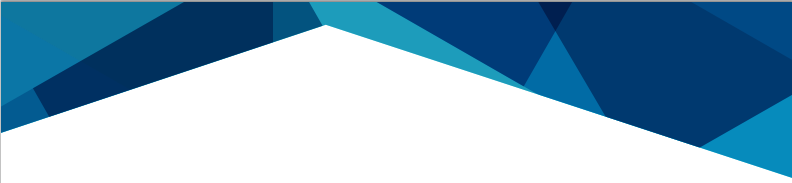 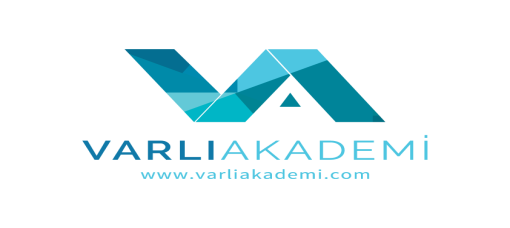 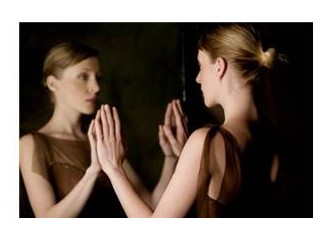 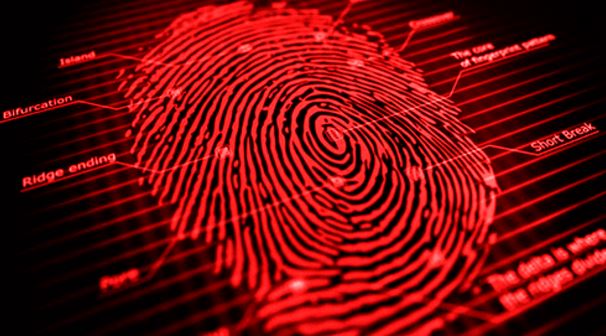 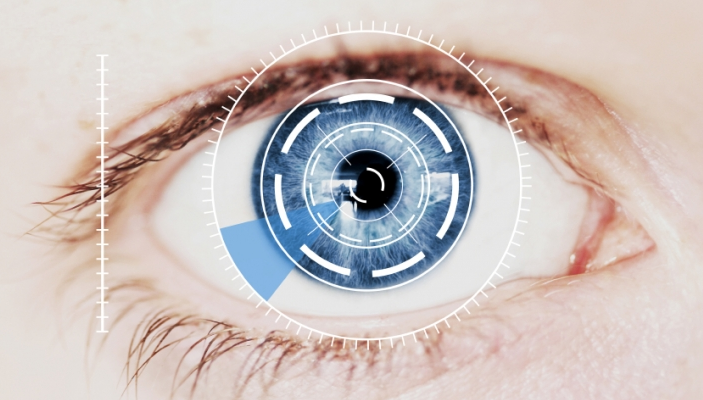 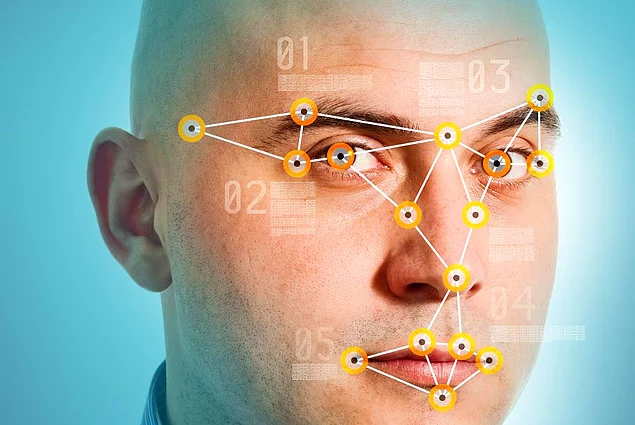 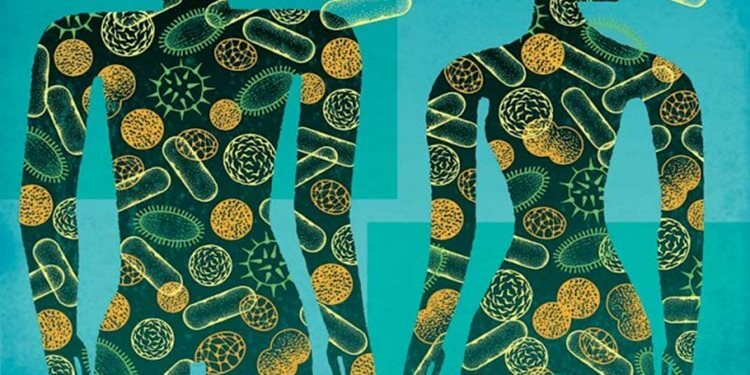 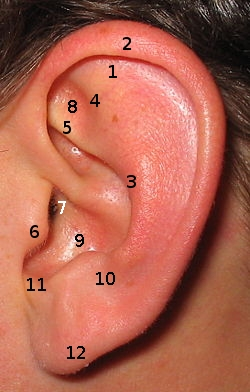 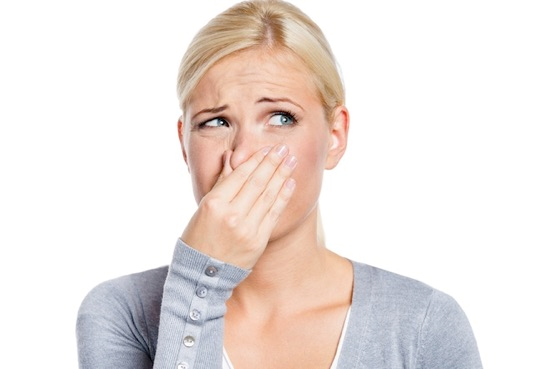 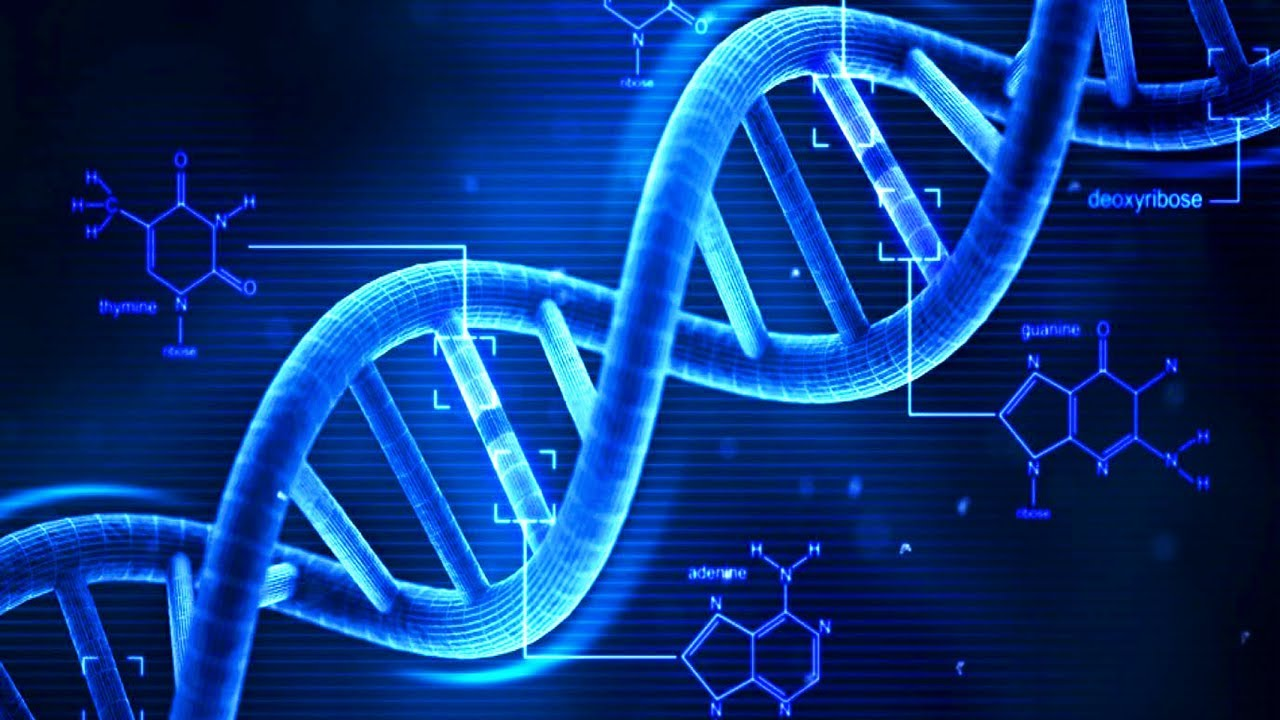 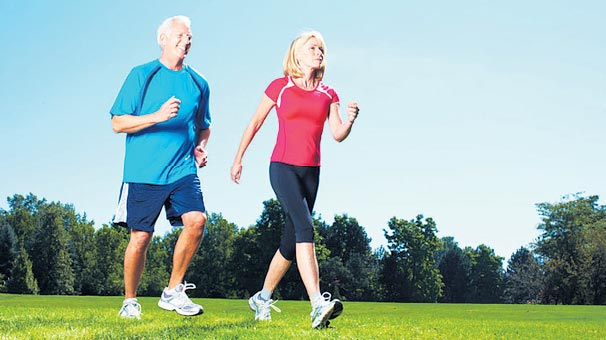 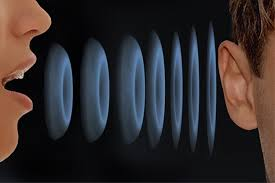 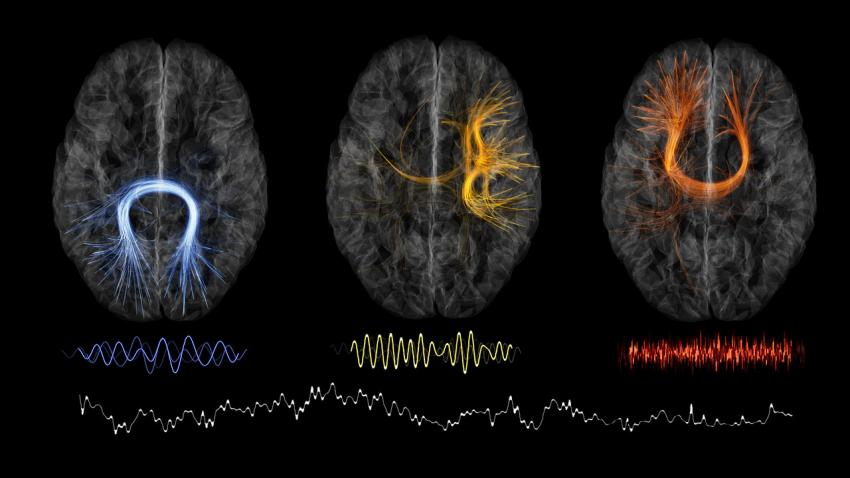 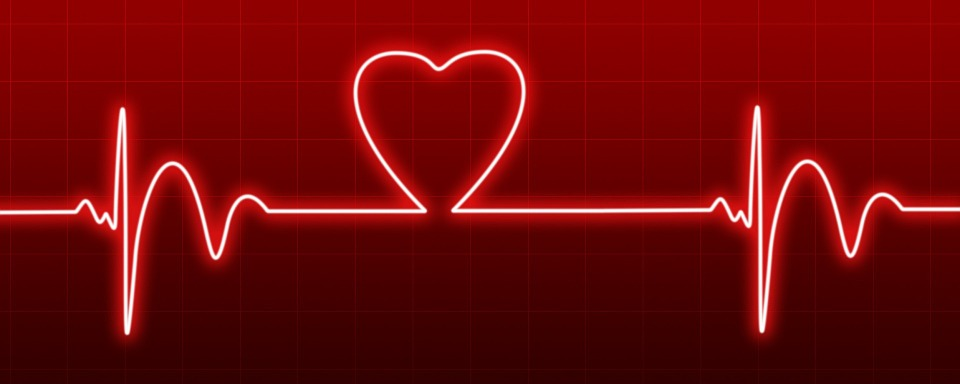 • DNA

• Yürüyüş

• Kulaklar

• Ses

• Koku

• Kalp atımı

• Beyin dalgaları

• Mikrobiyomlar
İletişim Öncesi
Hazırlık
Nefes Terapi
14-16
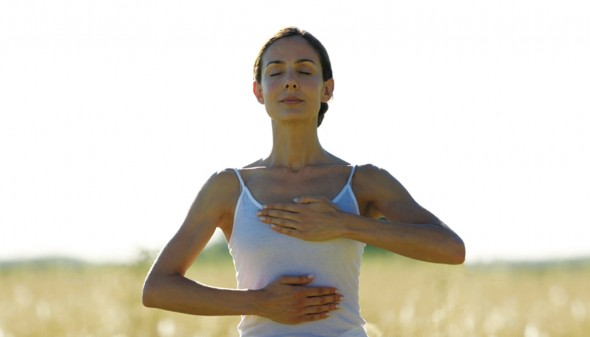 Nabız Terapi
70
Kundalini Yoga
Burnumuzun Neden 
İki Deliği Var?
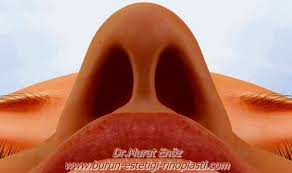 Sol
Sağ
·Sakinleştirir - serinletir
·Empati yapmanızı kolaylaştırır
·Daha duyarlı olmanızı sağlar
·Olayları daha iyi analiz etmenizi sağlar
·Yeme bozukluğuna iyi gelir
·Dinçlik verir
·Daha kolay odaklanmanızı sağlar
·Harekete geçmek için hazır olmanızı sağlar
·İsteklerinizi yapma gücü verir
·Zihin açıklığı sağlar
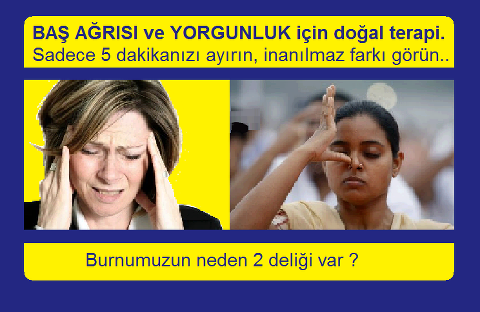 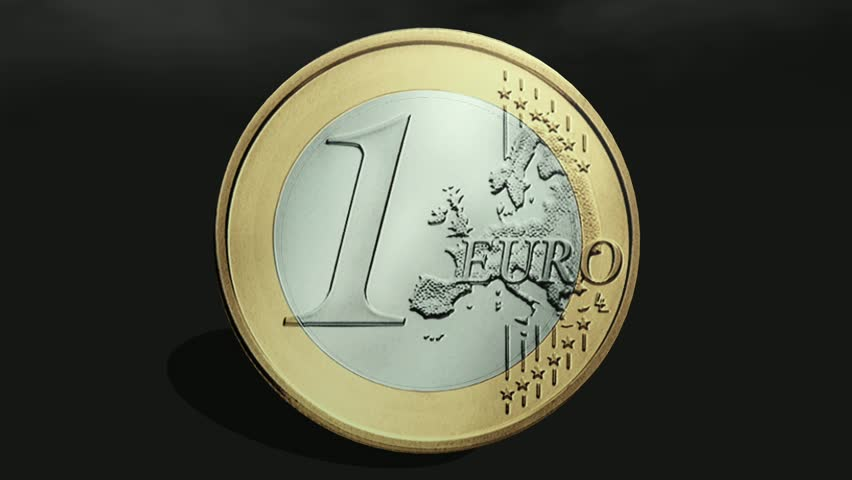 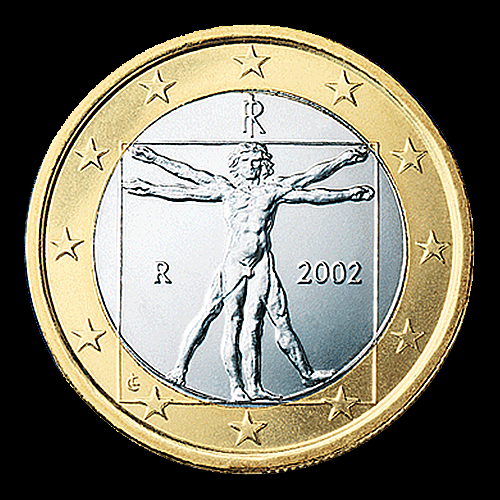 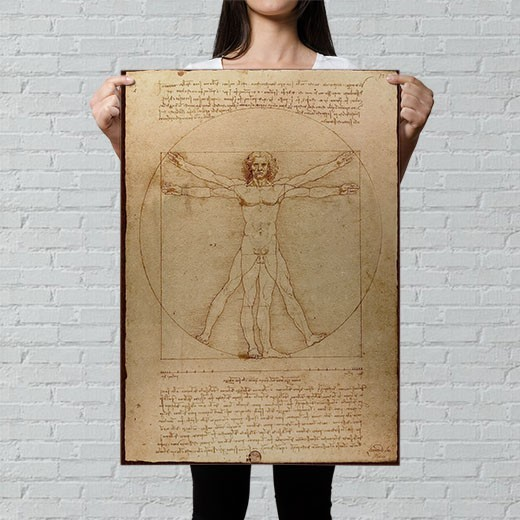 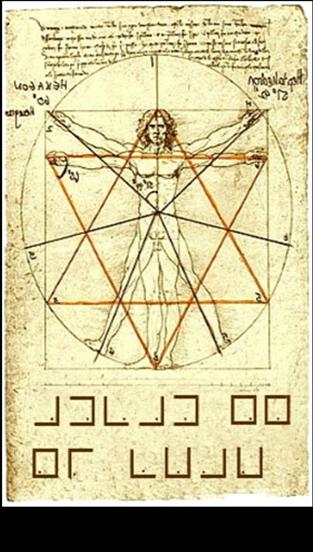 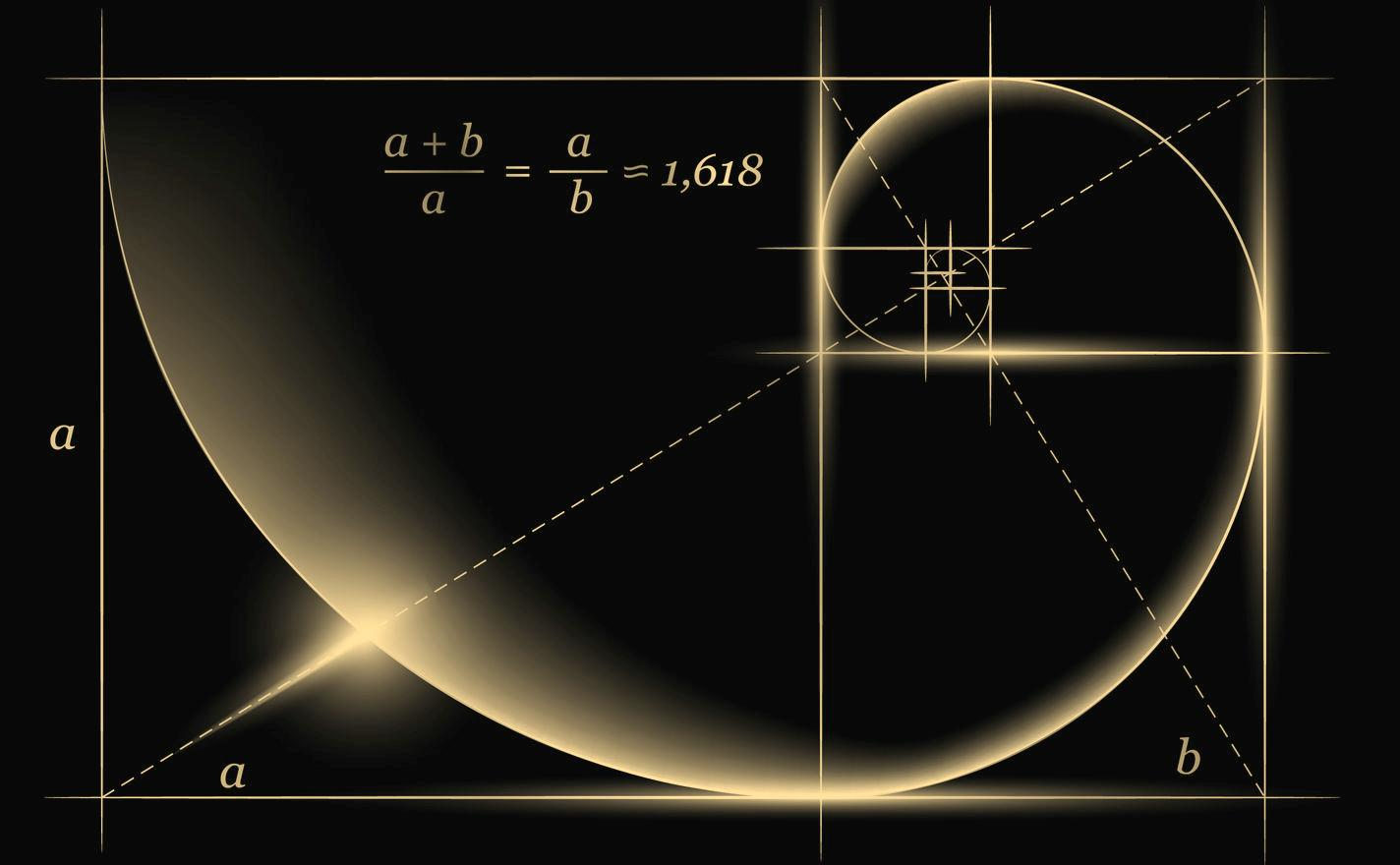 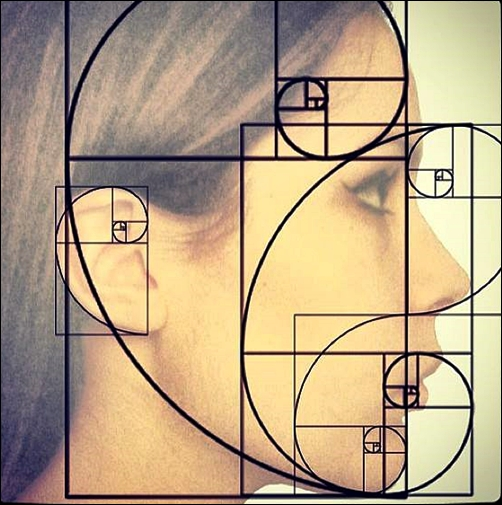 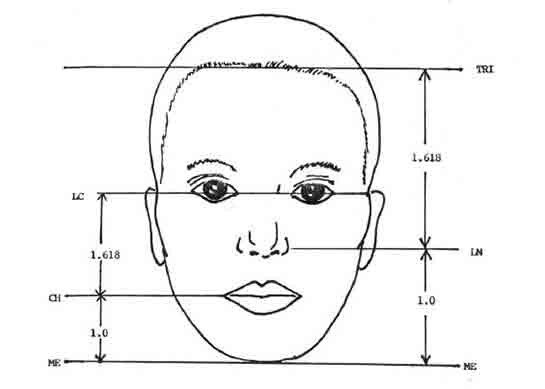 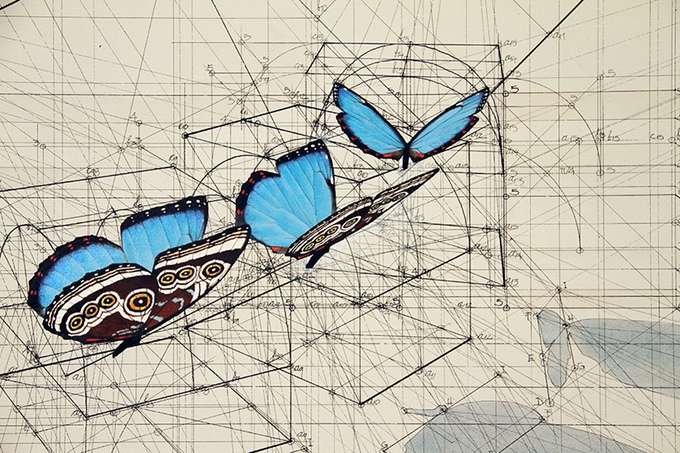 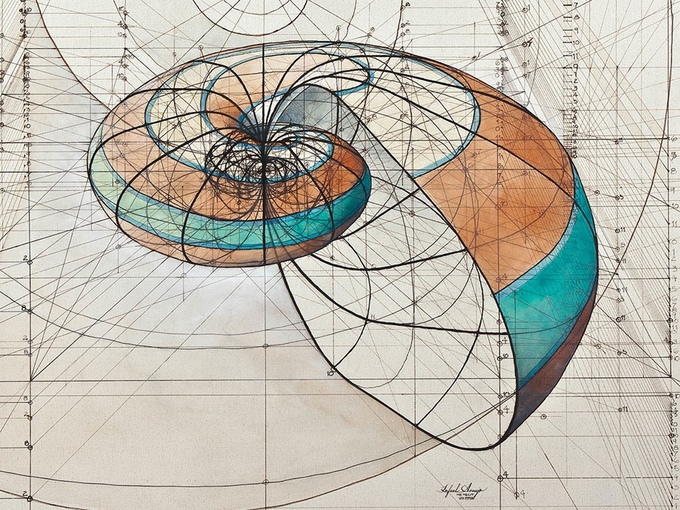 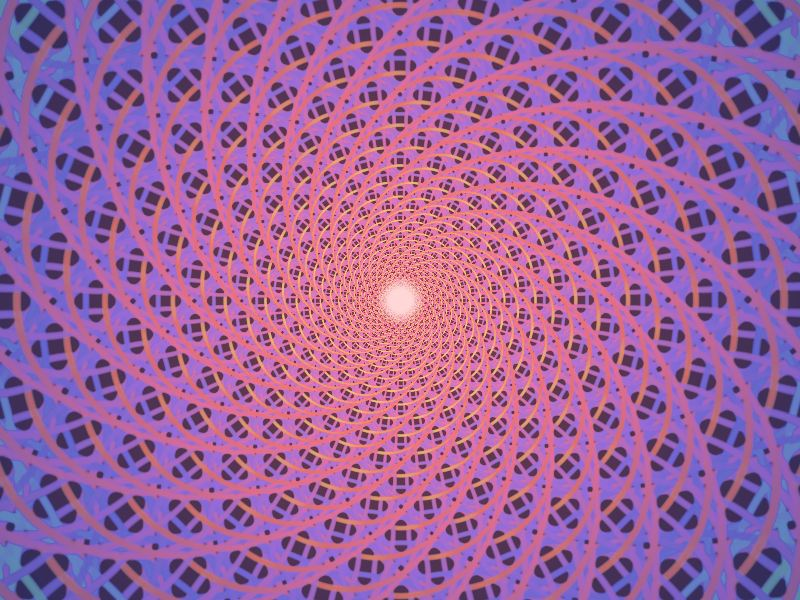 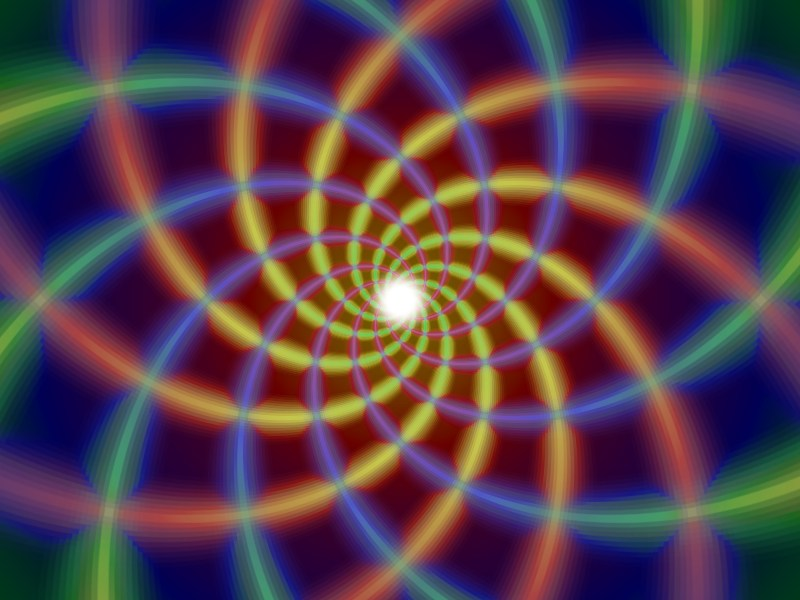 Epiktetos

Felsefenin kaynağı, kendi yetersizliğini ve güçsüzlüğünü bilmektir.
48/148
Epiktetos

Bir insanın bildiğini zannettiği bir şeyi, öğrenmesi imkansızdır..
49/148
Epiktetos

Bunu bilemeyen insanlar bir şeyler yüzünden değil, şeylerle ilgili düşünceleri yüzünden acı çeker.
50/148
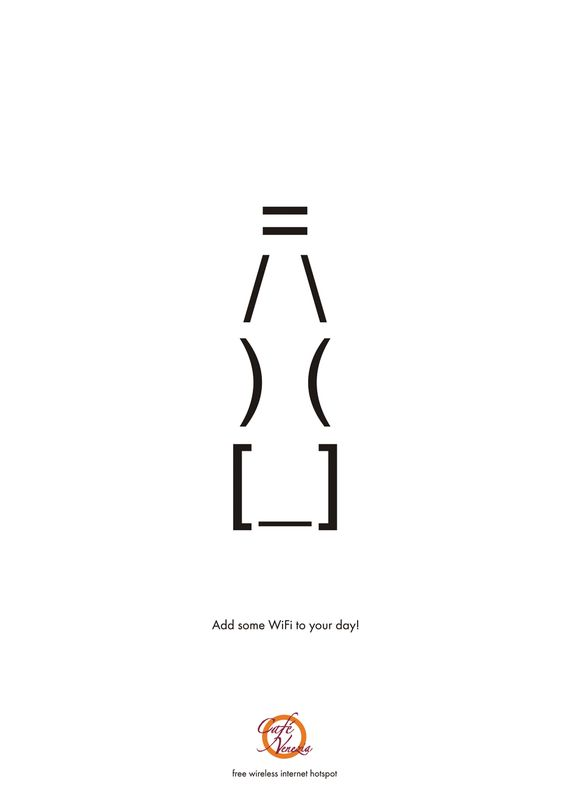 PROTEZ HAFIZA
İSTEDİKLERİNİZİ ANCAK BU KADAR ANLATABİLİRSİNİZ
Öteki

Ötekiler

Ötekileştirme
52/148
Kronik kaygı bozuklukları 
Depresif bozukluklar 
Yeme bozuklukları 
 Çift ve evlilik sorunları 
Güven sorunları 
Cinsel sorunlar 
Öfkeli tepki örüntüleri 
Bağımlılıklar 
Bağlanma sorunları
İletişim sorunları
53/148
Maske
54/148
Erken Dönem Uyumsuz Şemalar
HATIRALAR
DUYGULAR
BİLİŞLER
BEDENSEL ALGILAR
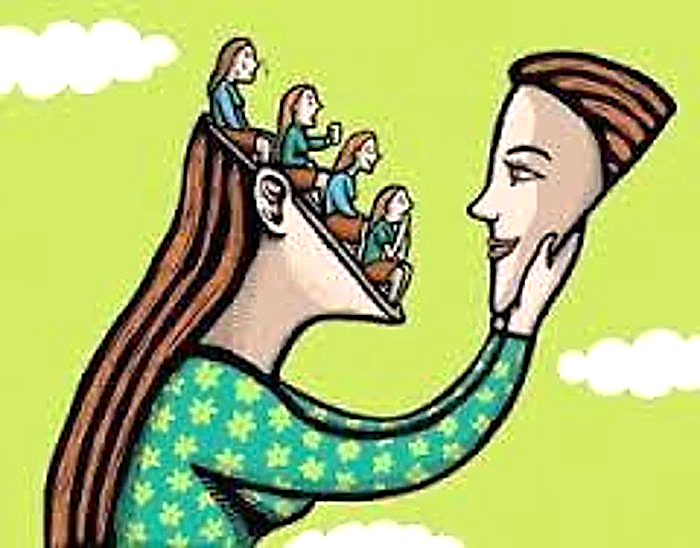 AİLE
KARDEŞ
AKRAN
KİŞİNİN KENDİNİ VE DİĞERLERİYLE OLAN İLİŞKİLERİNİ KAVRAMSALLAŞTIRMA
55/148
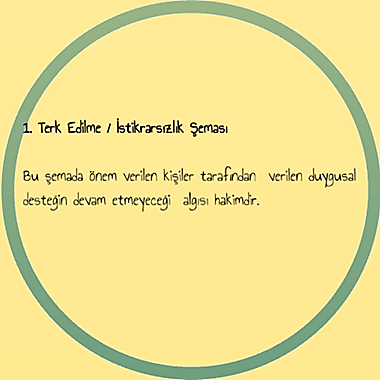 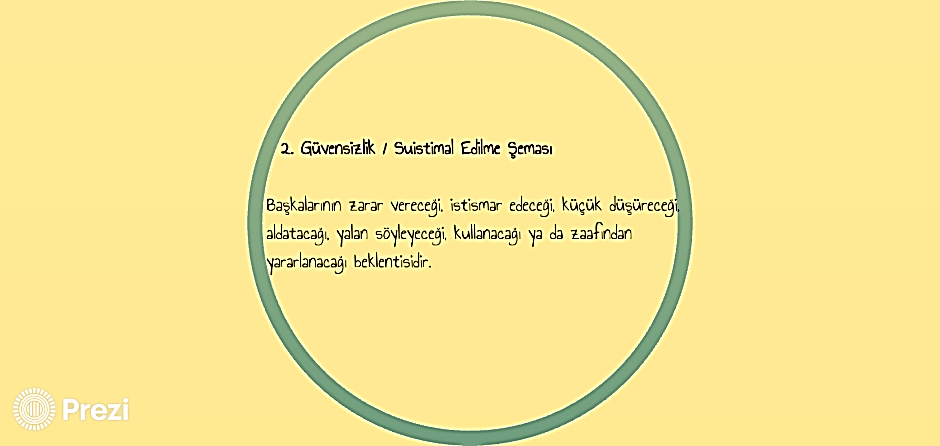 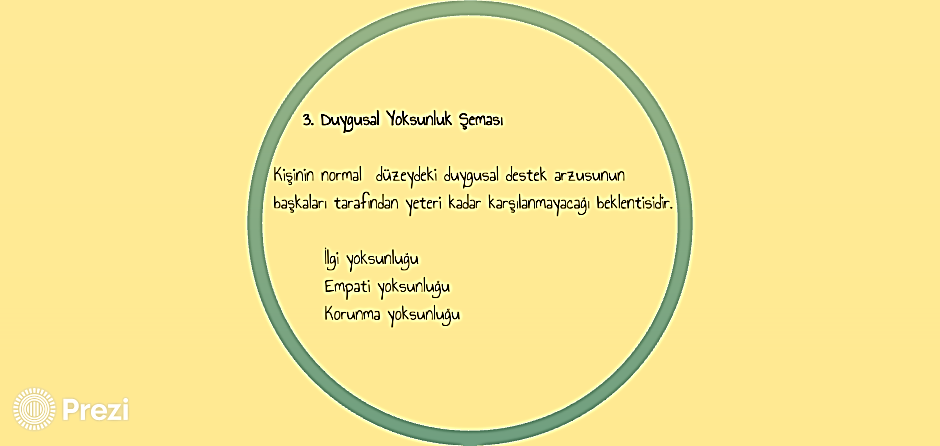 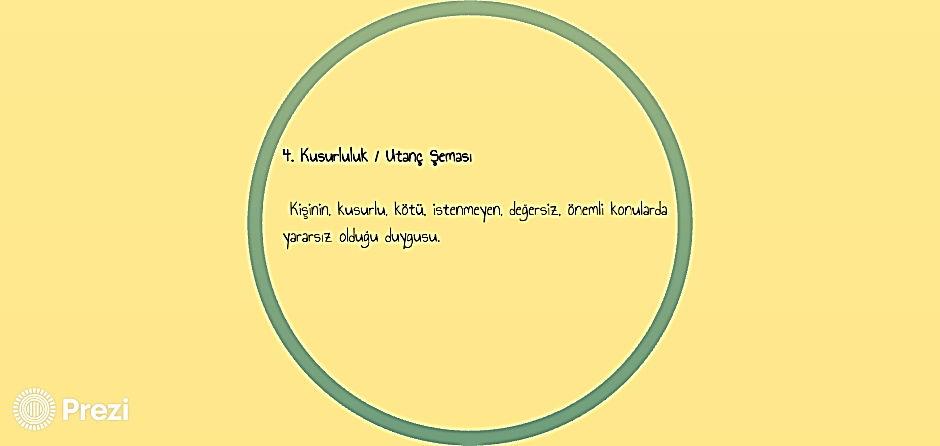 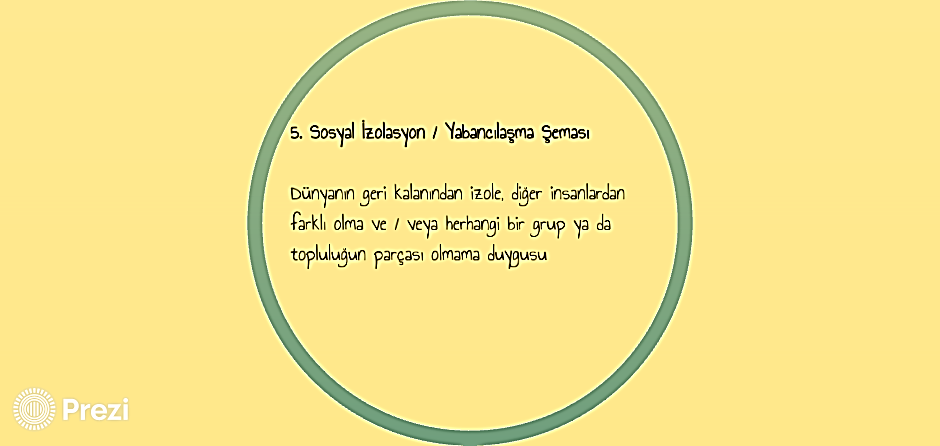 56/148
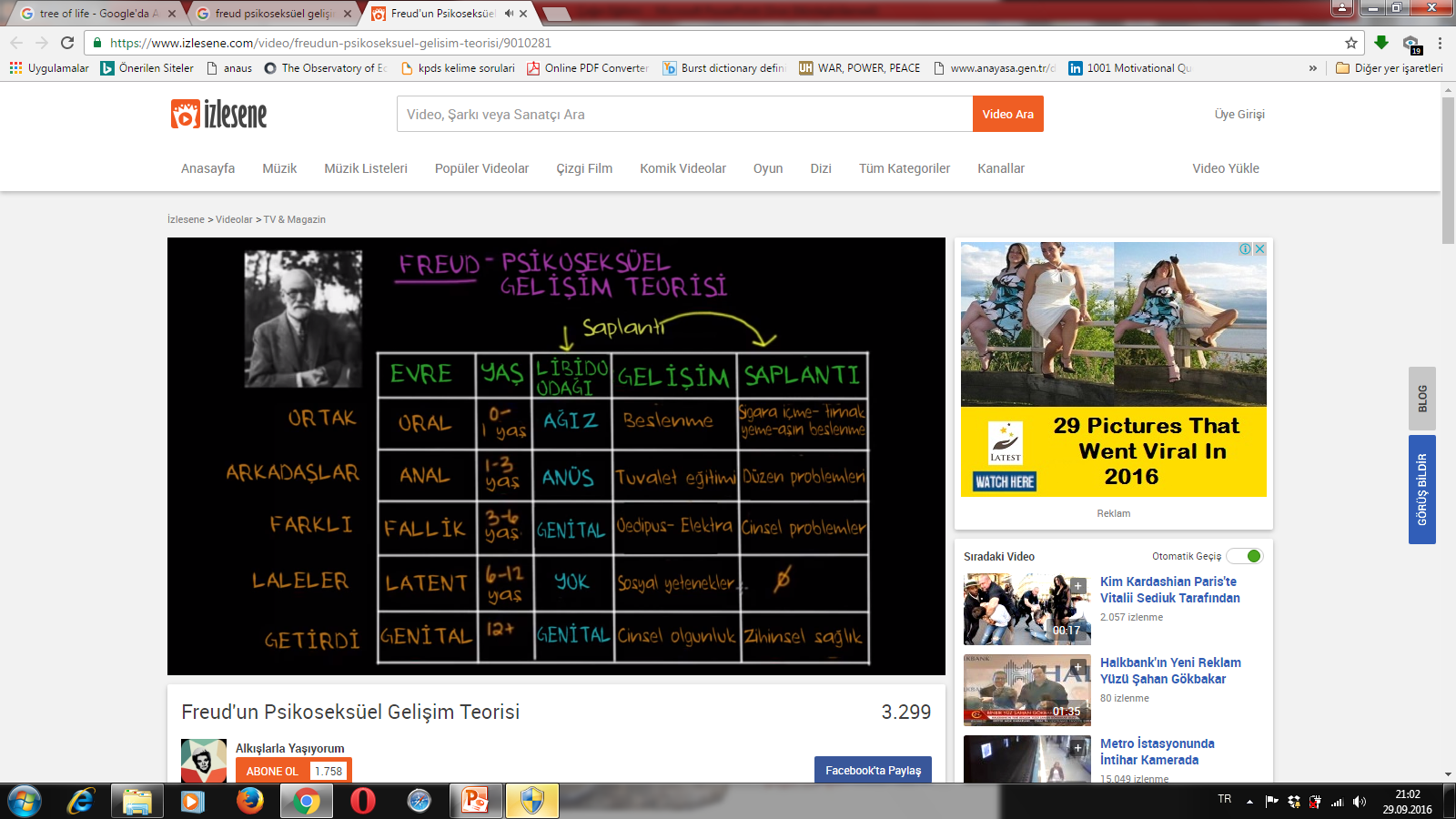 İ
T
D
K
A
M
Ü
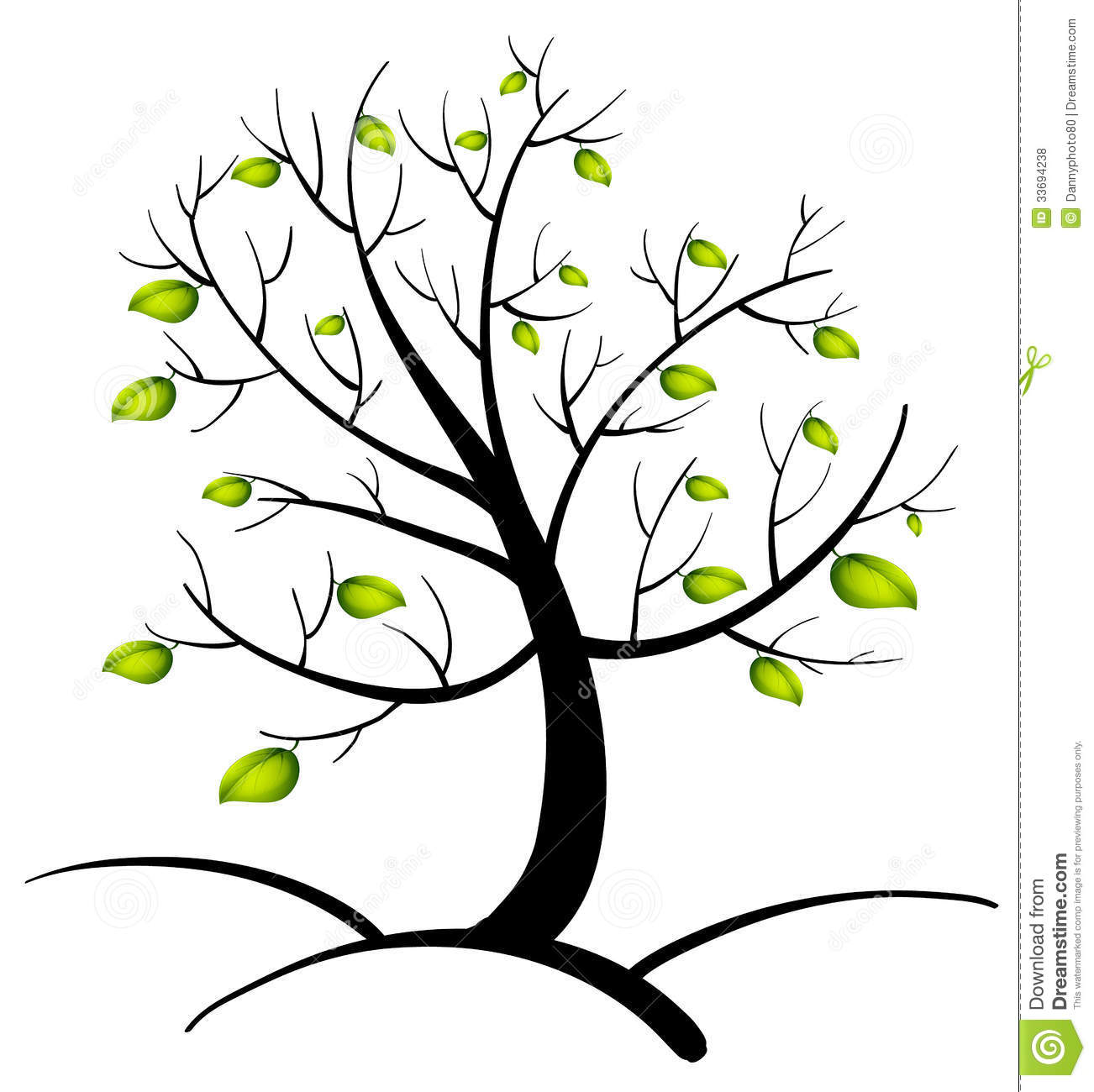 Ş
O
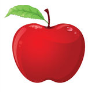 Ü
E
C
T
N
L
O
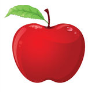 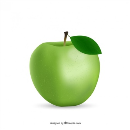 E
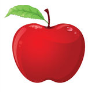 R
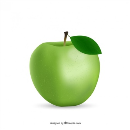 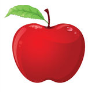 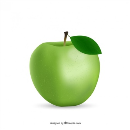 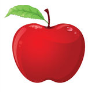 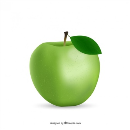 Değerler
Telafiler
Stratejiler
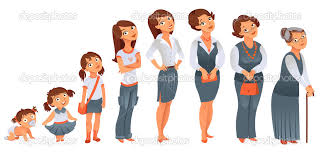 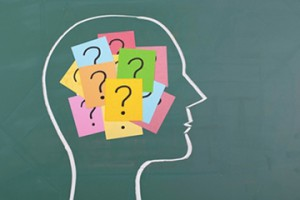 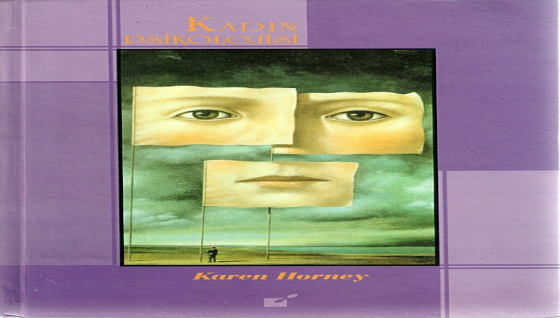 Kendi Yüksek Tepenize Tırmanmak
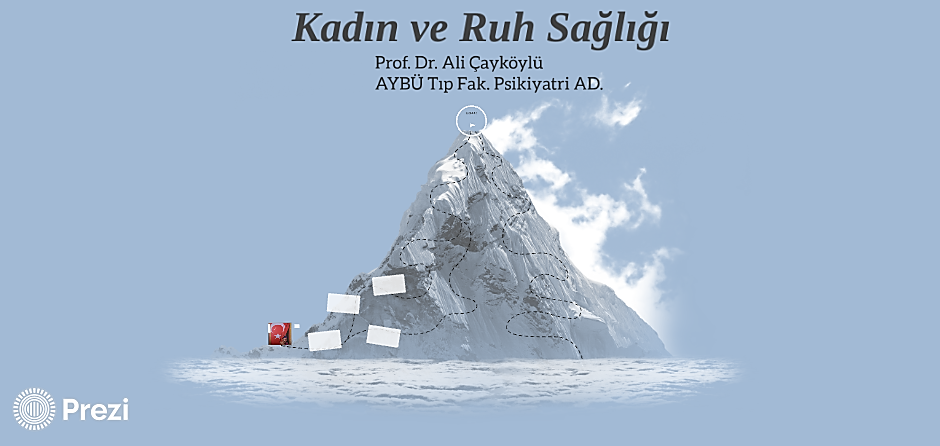 Başkalarına Işık Olmak
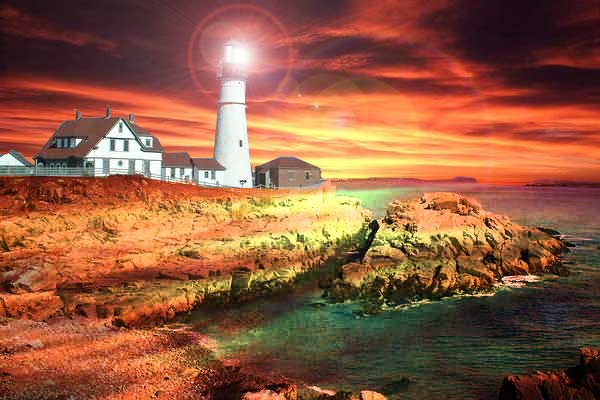 Budur Etkili İletişim
İstekli Olmak…
Değişimi ve Değişmeyi İstemek…
61/148
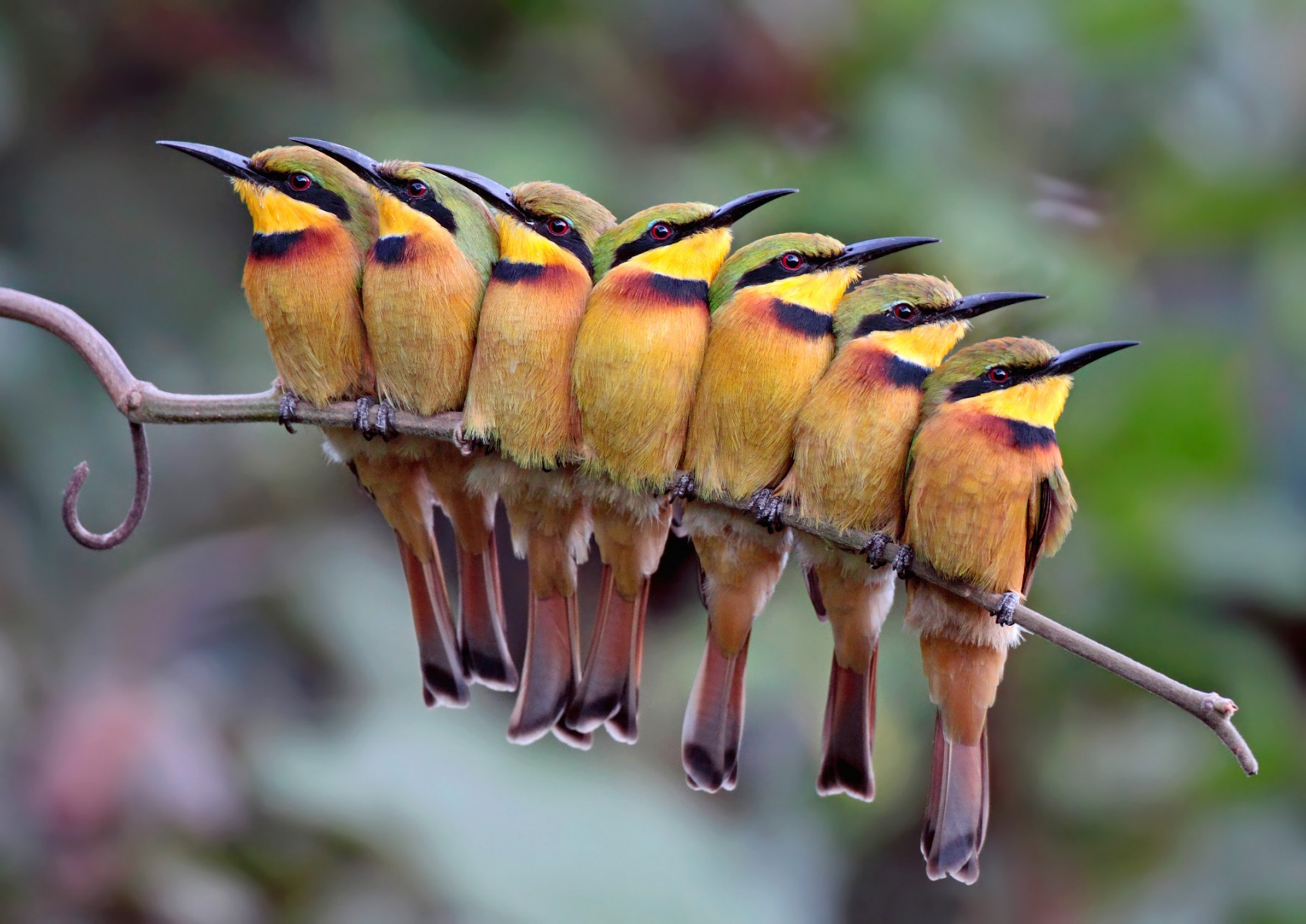 İletişimde Başarı
Farklılıklar arasında 
AYNILIKLARI
yakalamaktır.
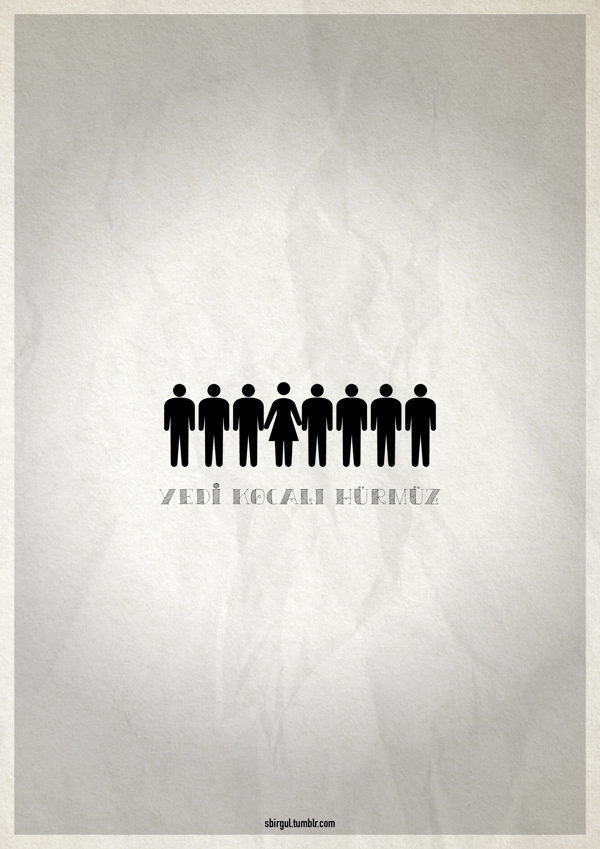 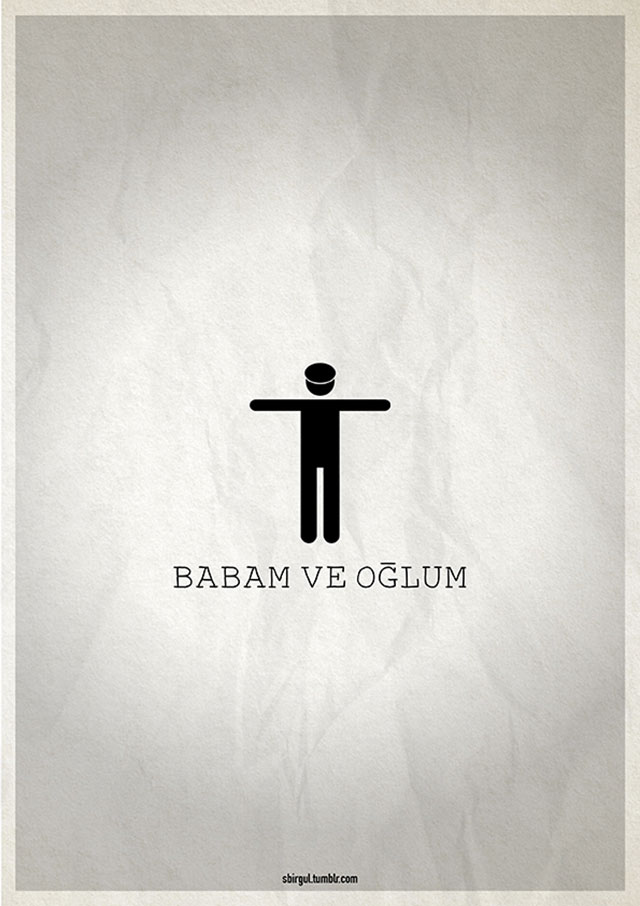 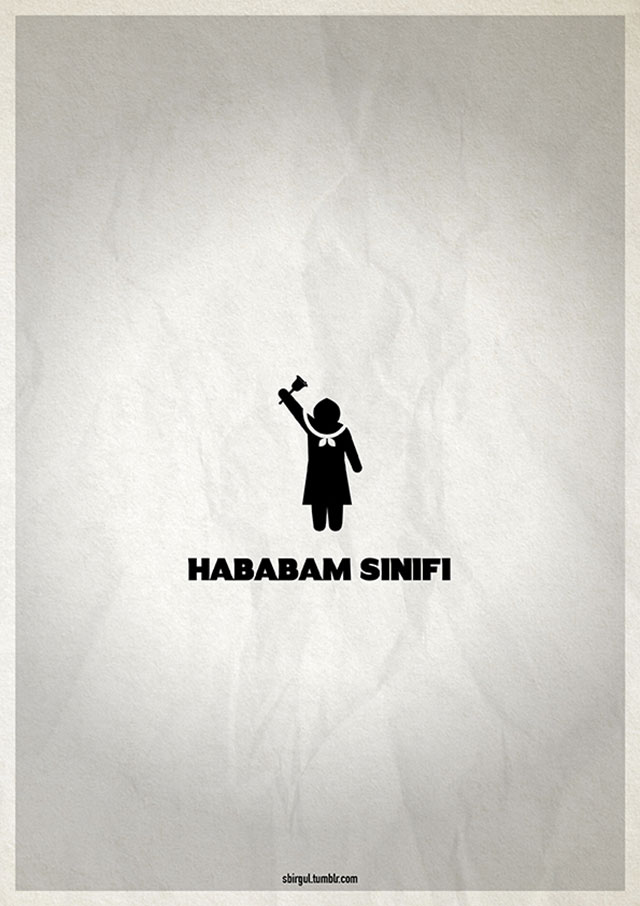 Ortak Değerlerimiz
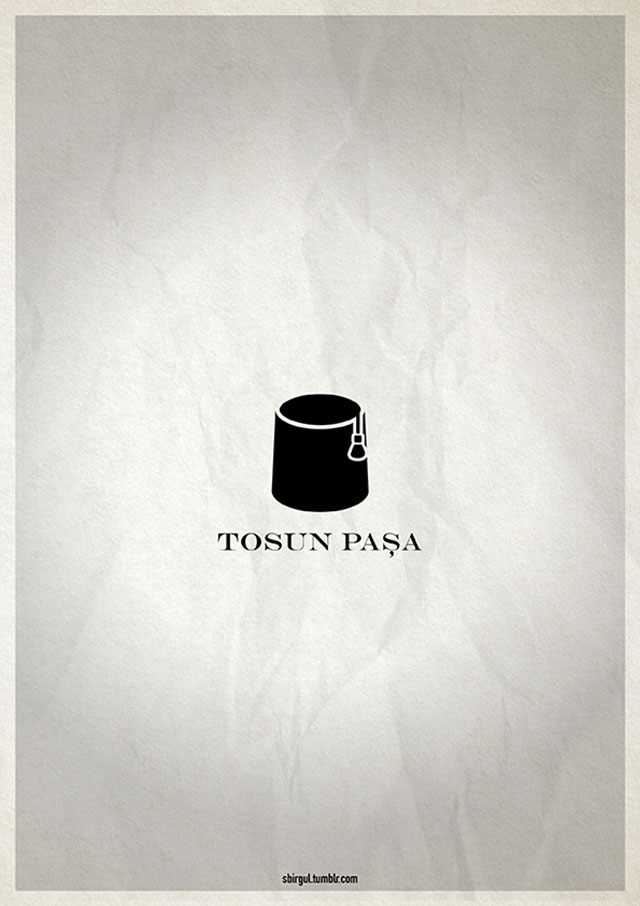 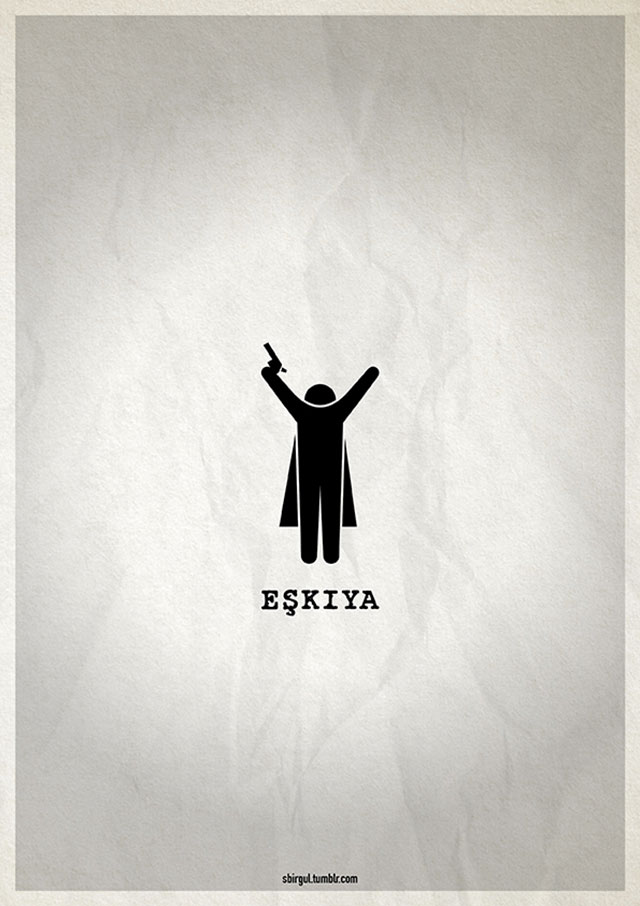 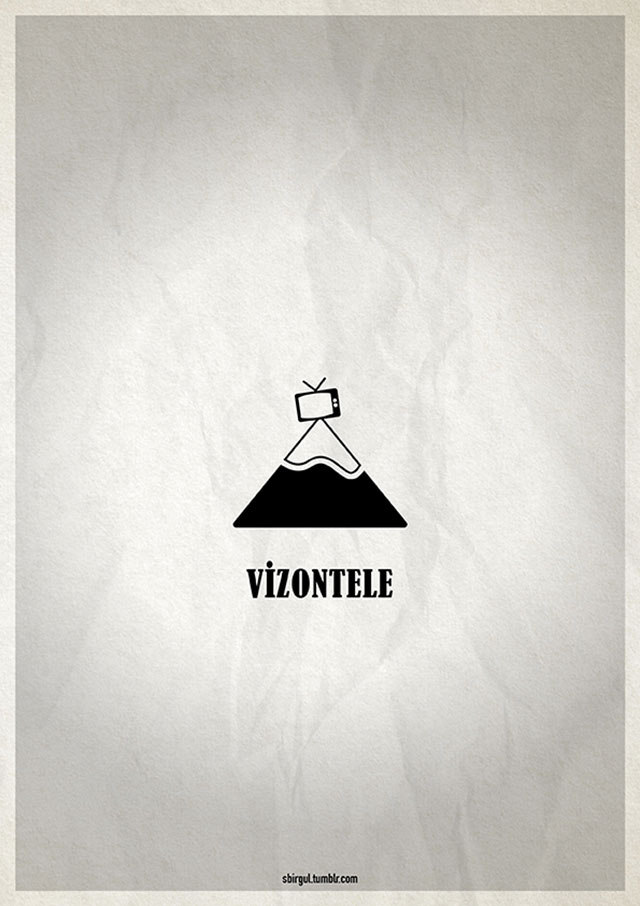 İletişimde Başarı
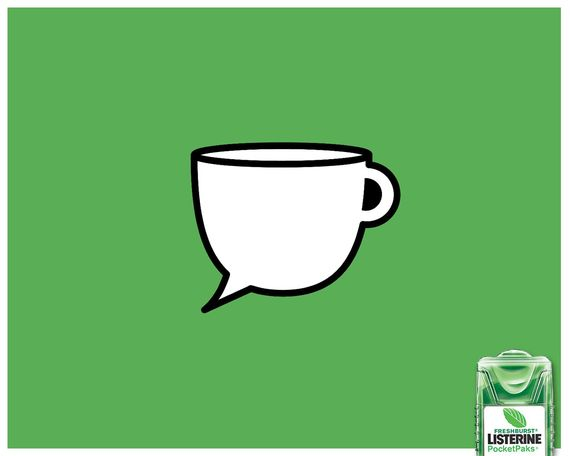 İnanç, Coşku ve Güven ile yapılan,
Sözle yapılmayan,
İletişim Nedir?
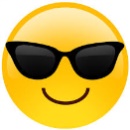 Sözün değil,
Güvenin konuştuğu,
Her insanın yapabileceği,
Kutsal bir etkileşimdir.
Uzun vadeli
Ortak Menfaat
Sabır
İletişim Nedir?
SÖZLER
Çok temasa
Çok dokunuşa
Çok samimiyete
Çok duyguya dayalı değiş tokuştur
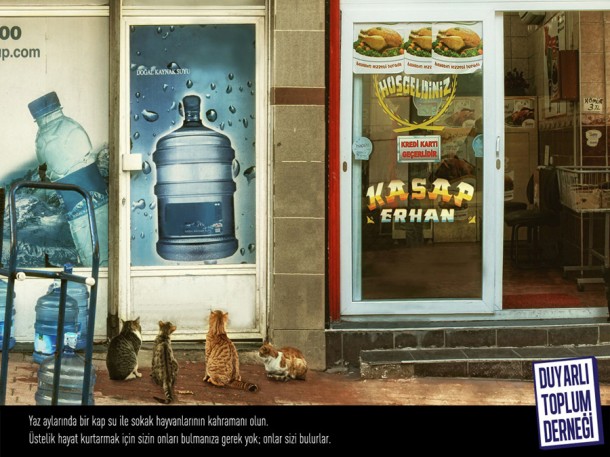 İletişimde İhtiyaçlara cevap
Vermek
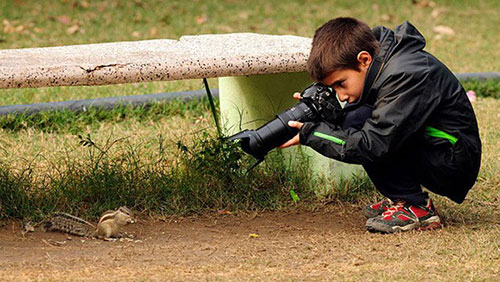 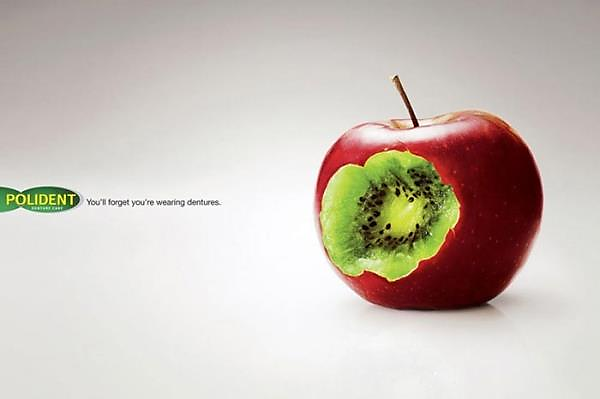 Hiçbirşey gözüktüğü gibi değildir
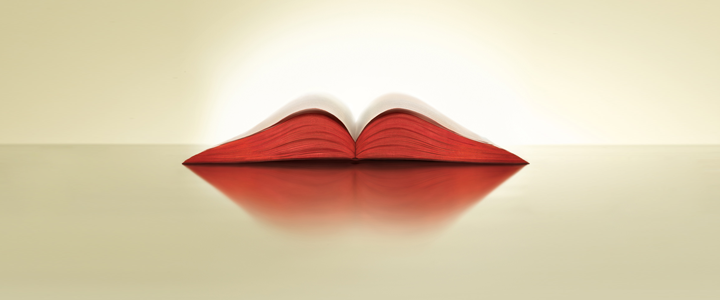 Algıların kurbanı olmak:(
Uyku haricinde 
Zaten Yaşamımızın %10 nunu
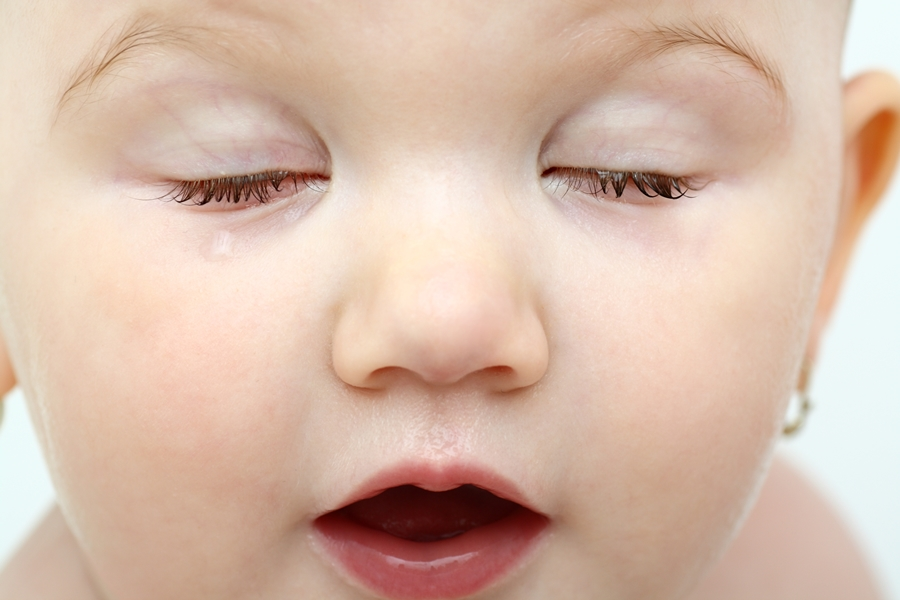 Gözlerimiz kapalı geçiriyoruz
A 4
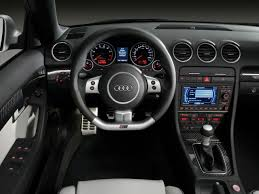 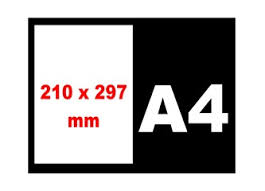 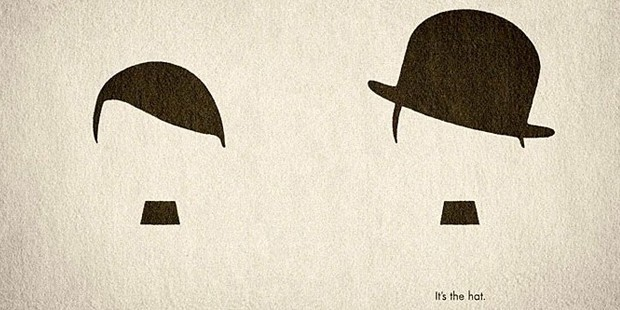 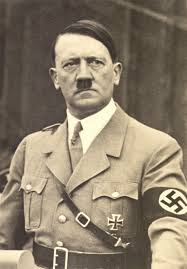 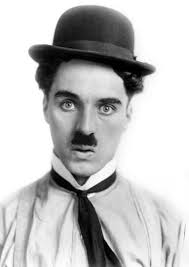 İletişime farklı anlamlar yüklenmesine neden olmak
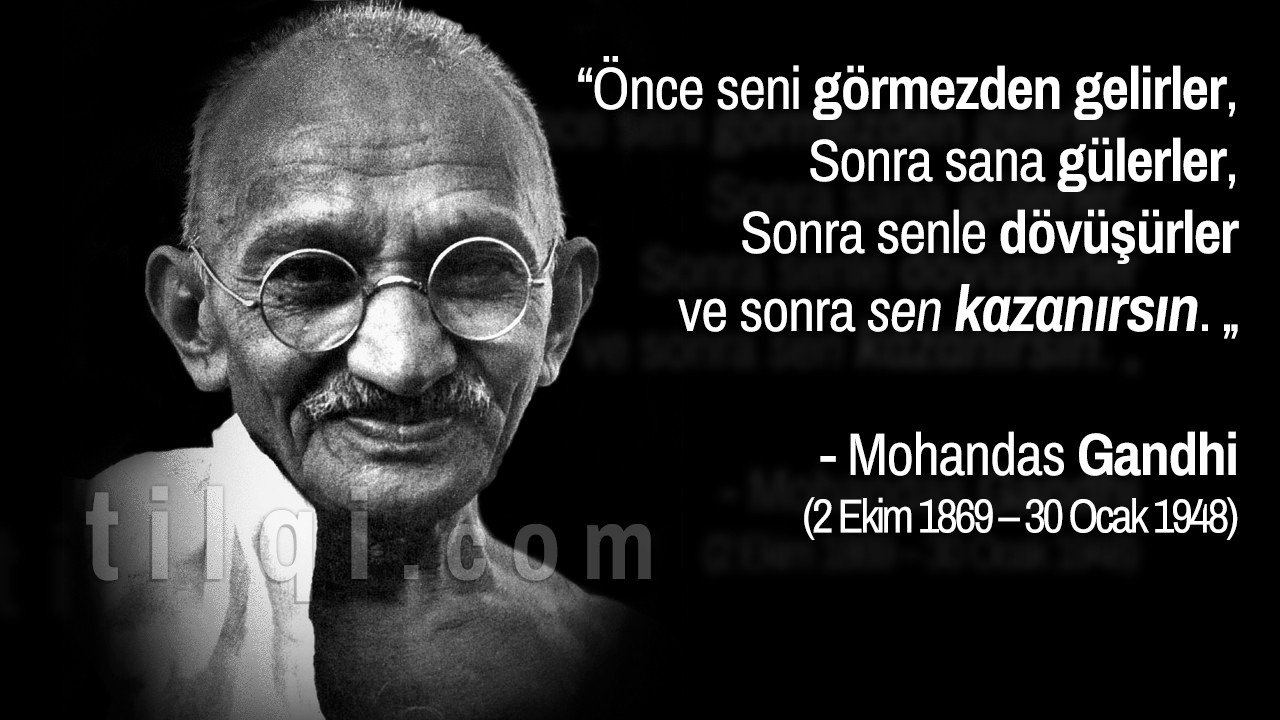